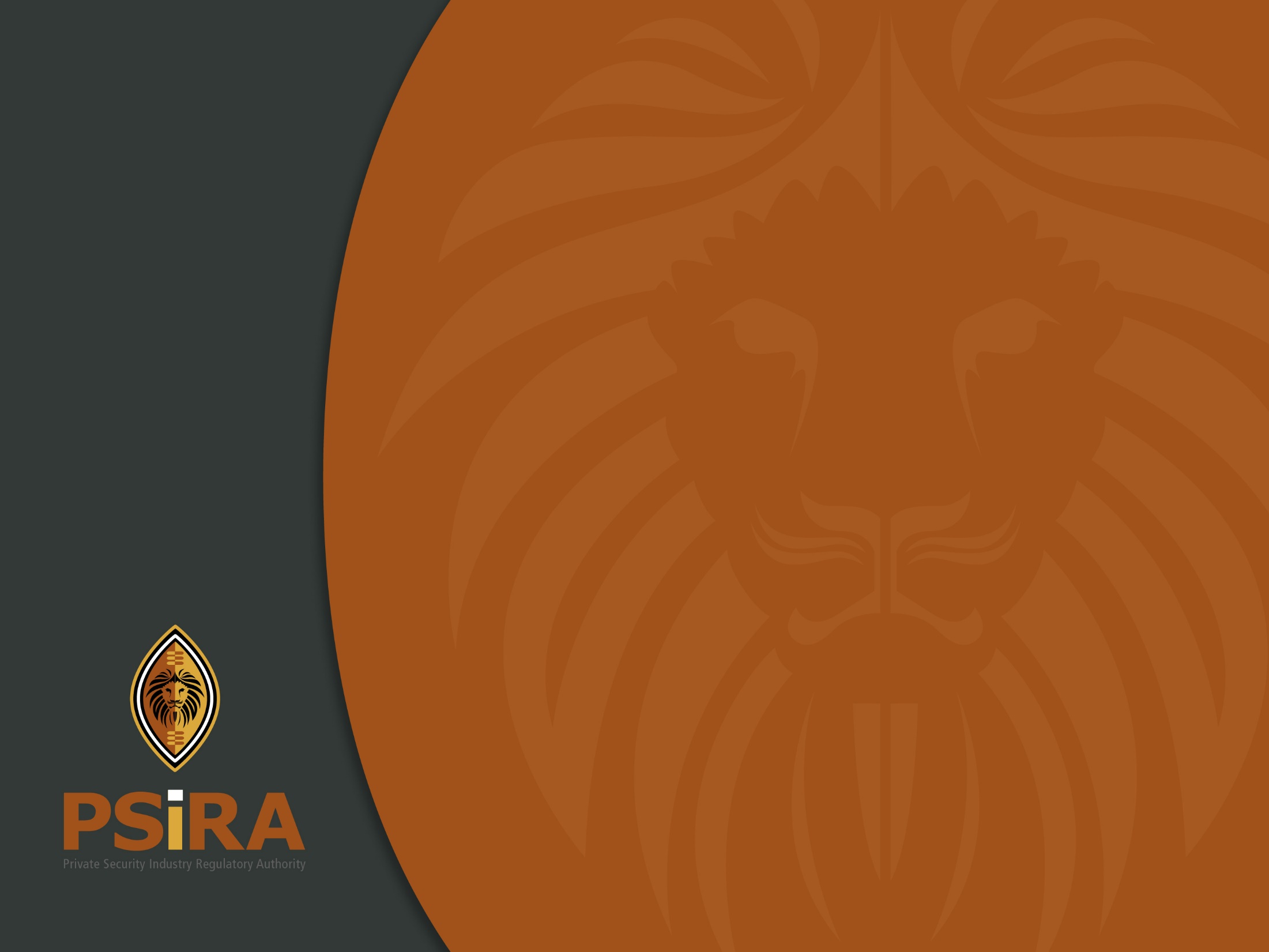 QUARTER 4 PERFORMANCE AND FINANCE REPORT
Manabela Chauke, Director, PSiRA
15 May 2018
1
DELEGATION
COUNCIL MEMBERS:
Mr. Nhlanhla Ngubane		: Acting Chairperson of Council

MANAGEMENT TEAM
Mr. Manabela(Sam) Chauke	: Director
Mrs. Mmatlou Sebogodi            : Deputy Director Finance and Admin
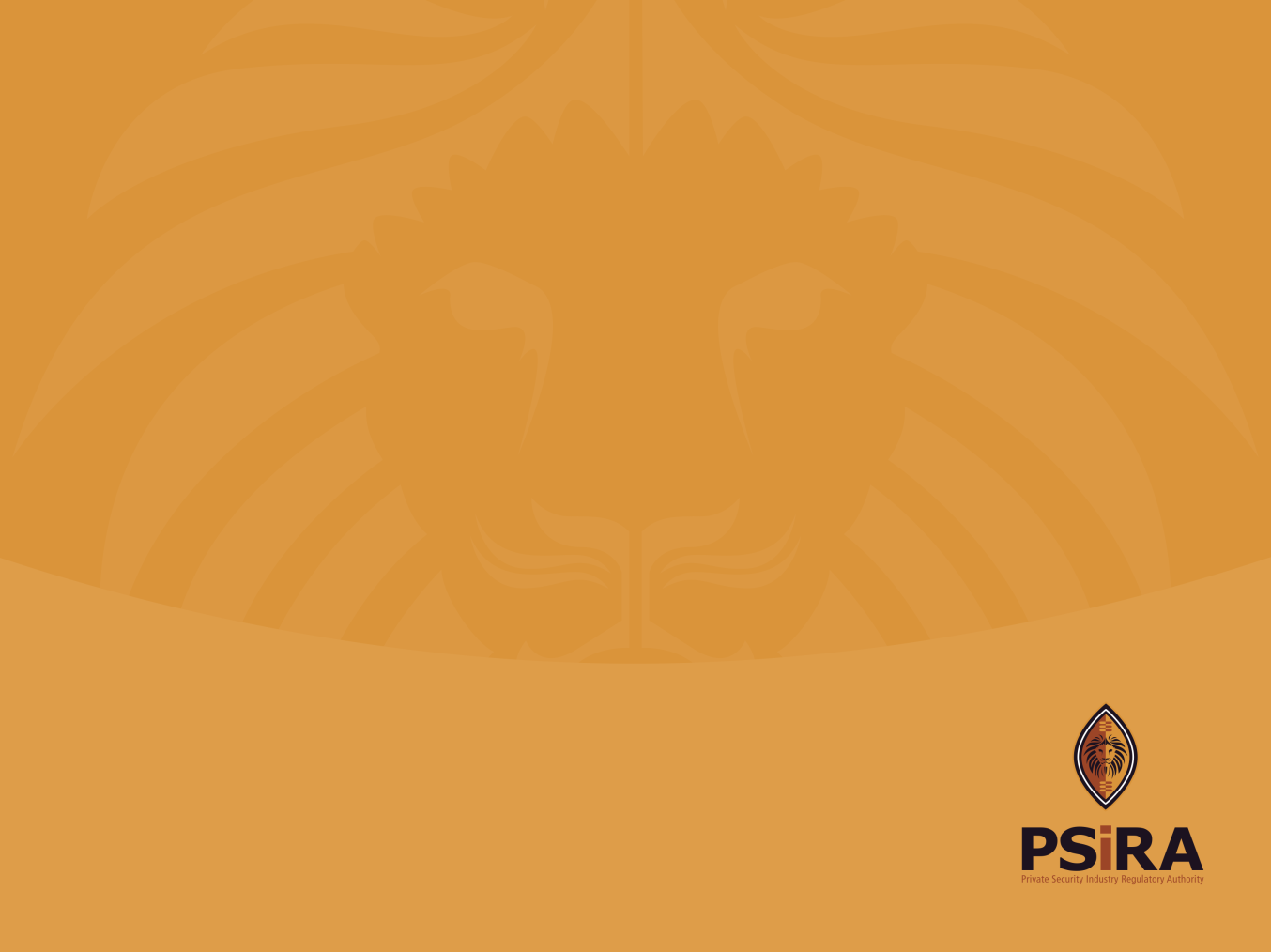 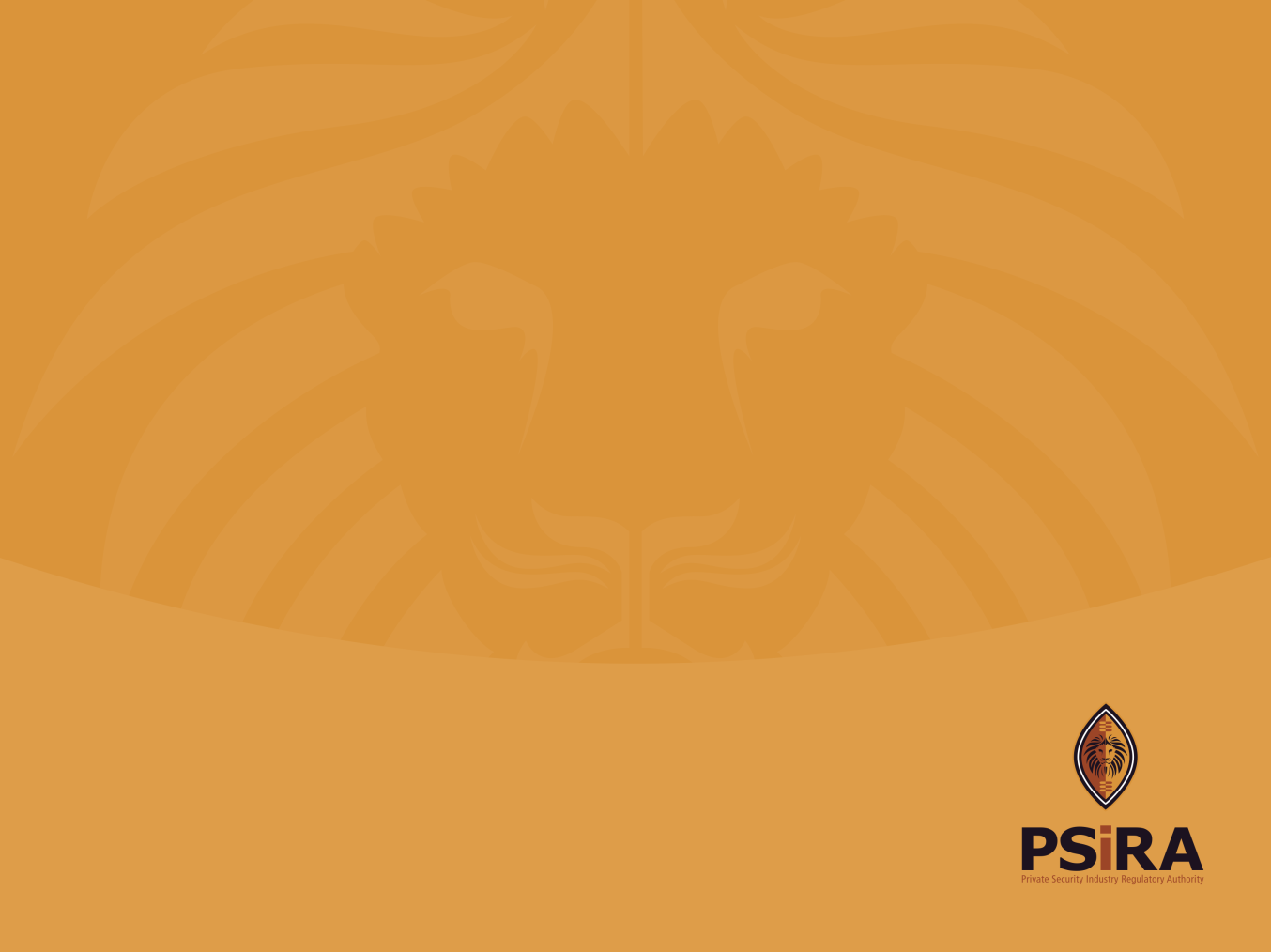 2
PRESENTATION OVERVIEW
PART A:  KEY HIGHLIGHTS

PART B:  3rd QUARTER PREDETERMINED OBJECTIVES 
	
PART B:  3rd QUARTER FINANCIAL PERFORMANCE
	 
PART B:  4th QUARTER PREDETERMINED OBJECTIVES 

PART C:  4th QUARTER FINANCIAL PERFORMANCE
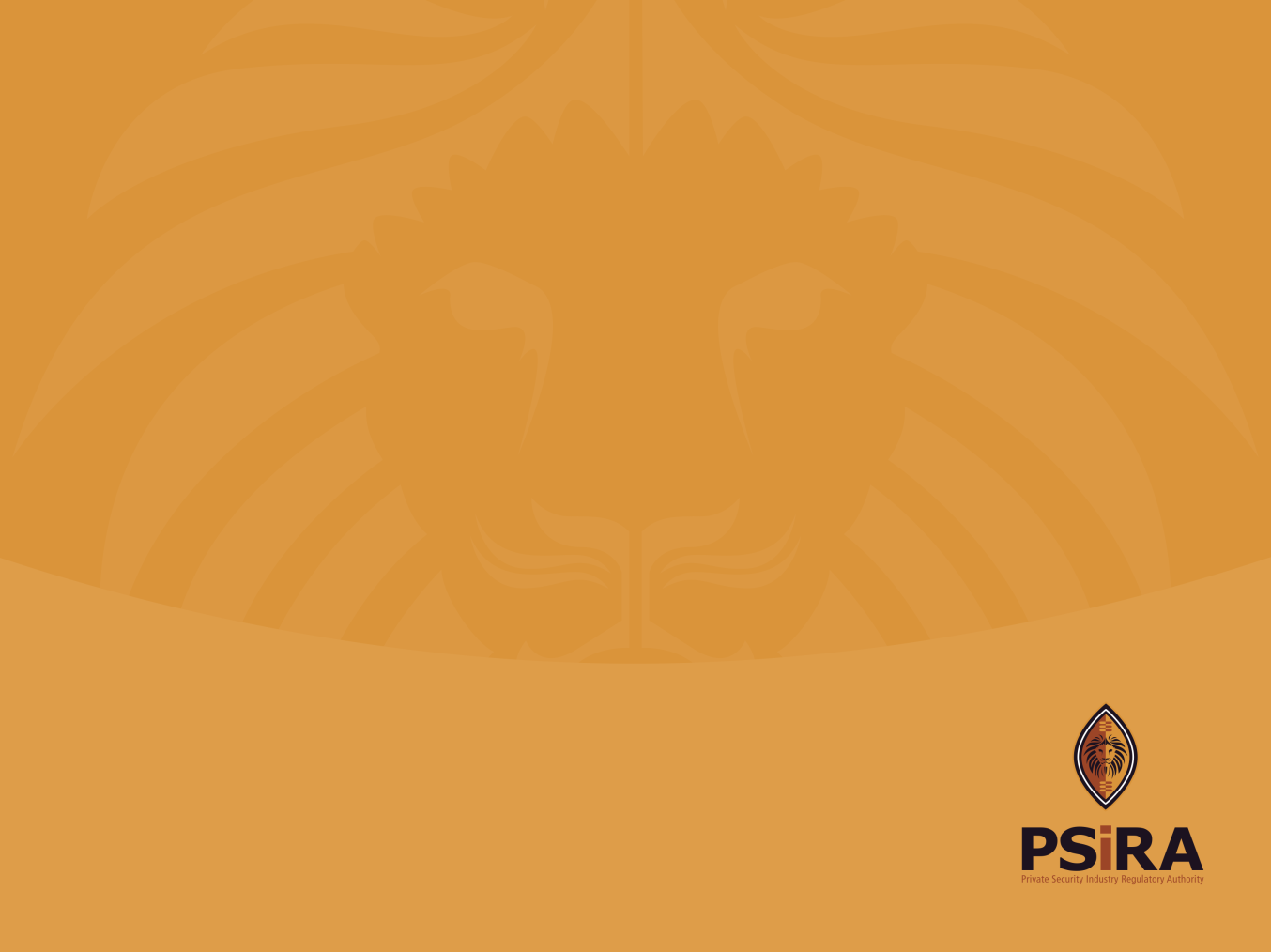 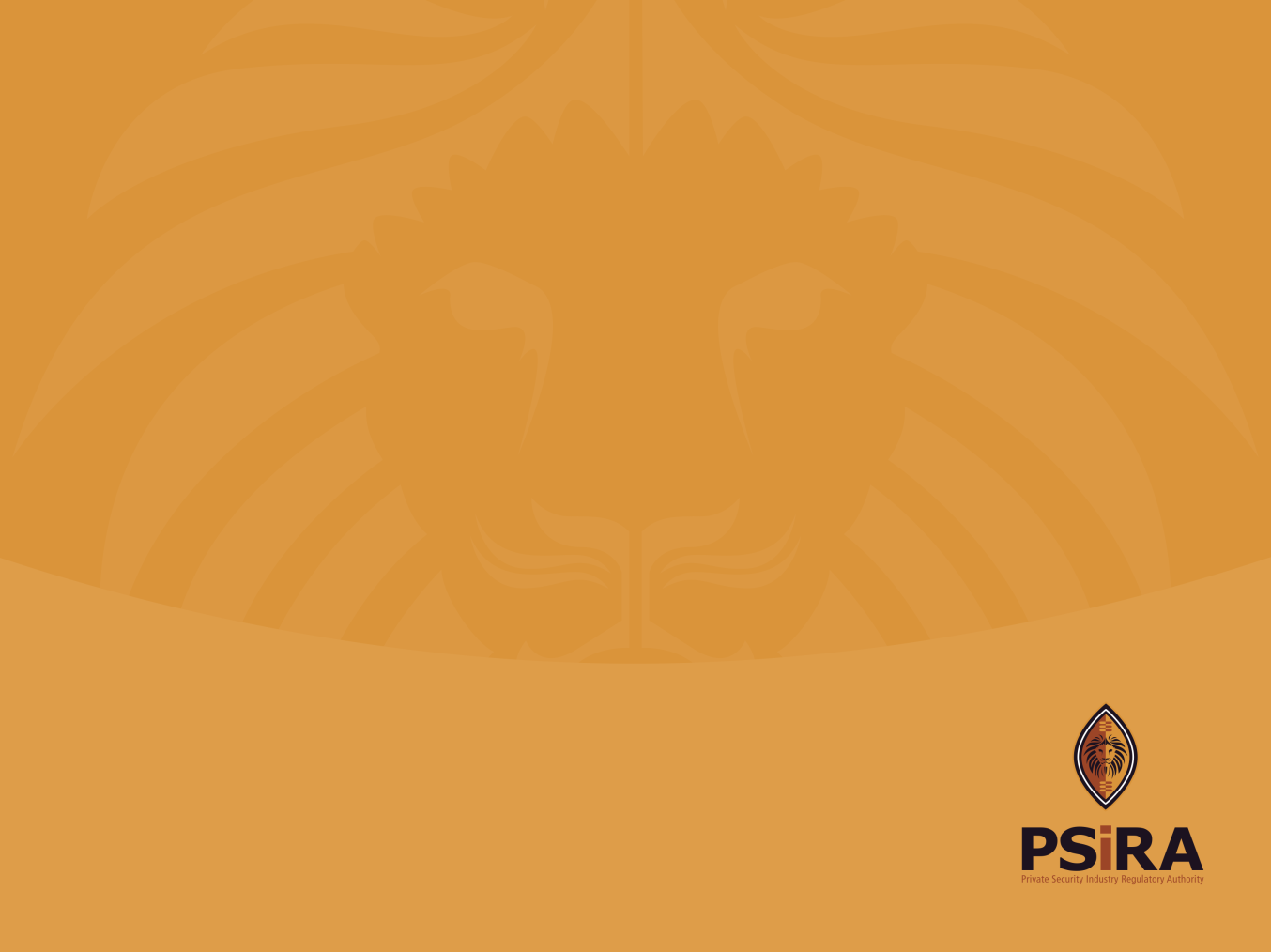 3
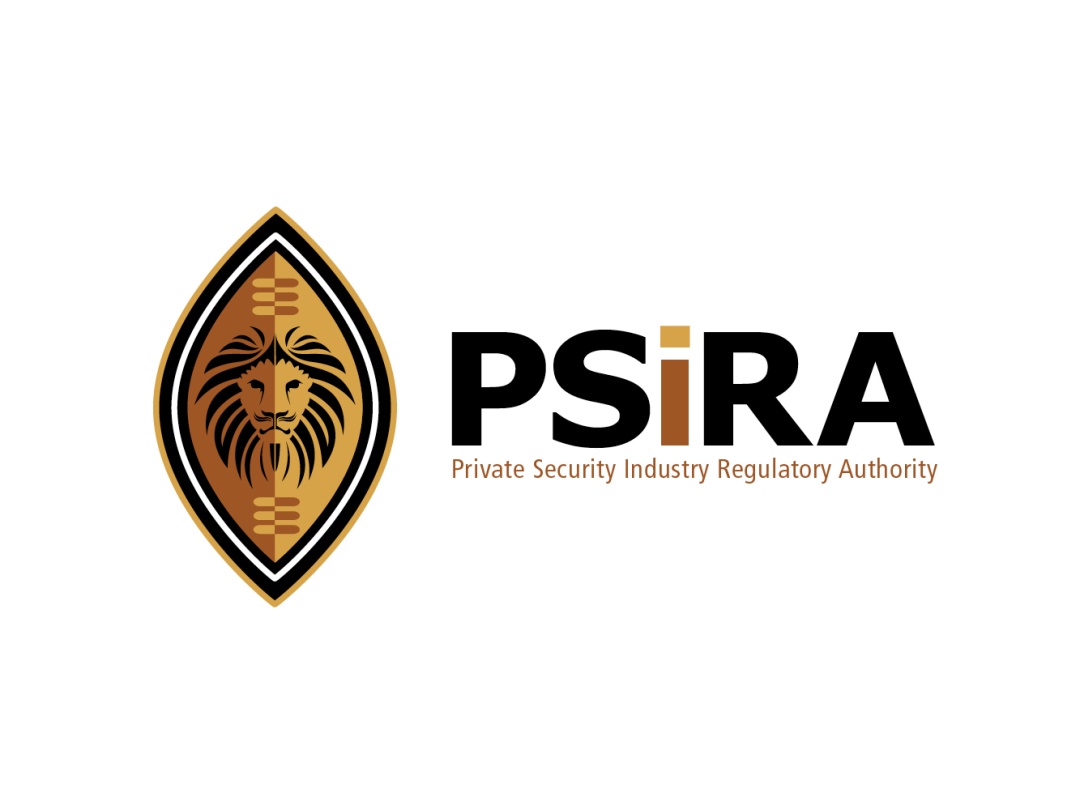 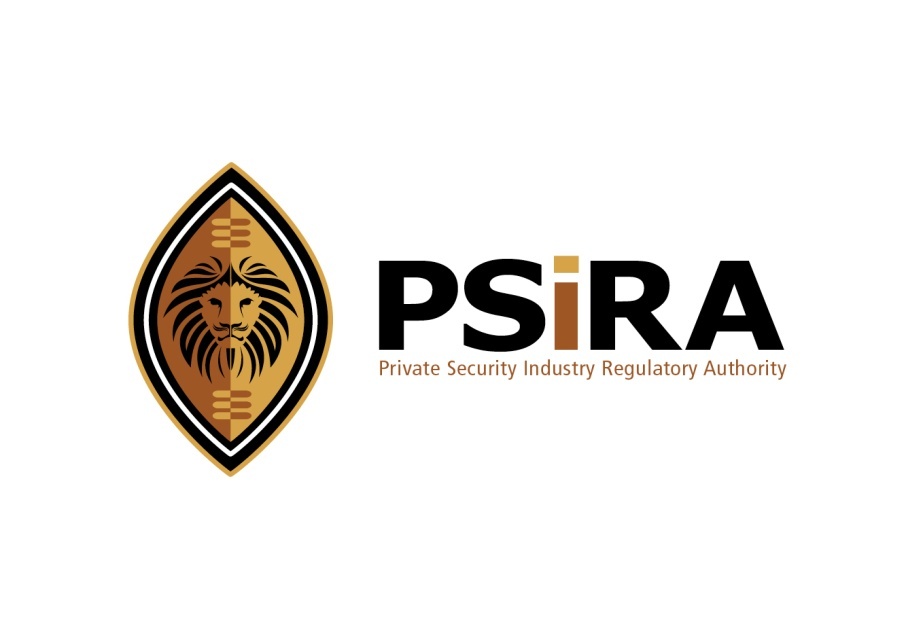 KEY HIGHLIGHTS
4
MATTERS OF PROGRESS
Audit of firearms in the Private Security Industry.

Regulations on issue, use and possession of firearms. 
	
Review of the funding model and introduction of the Private Security Levies Act.
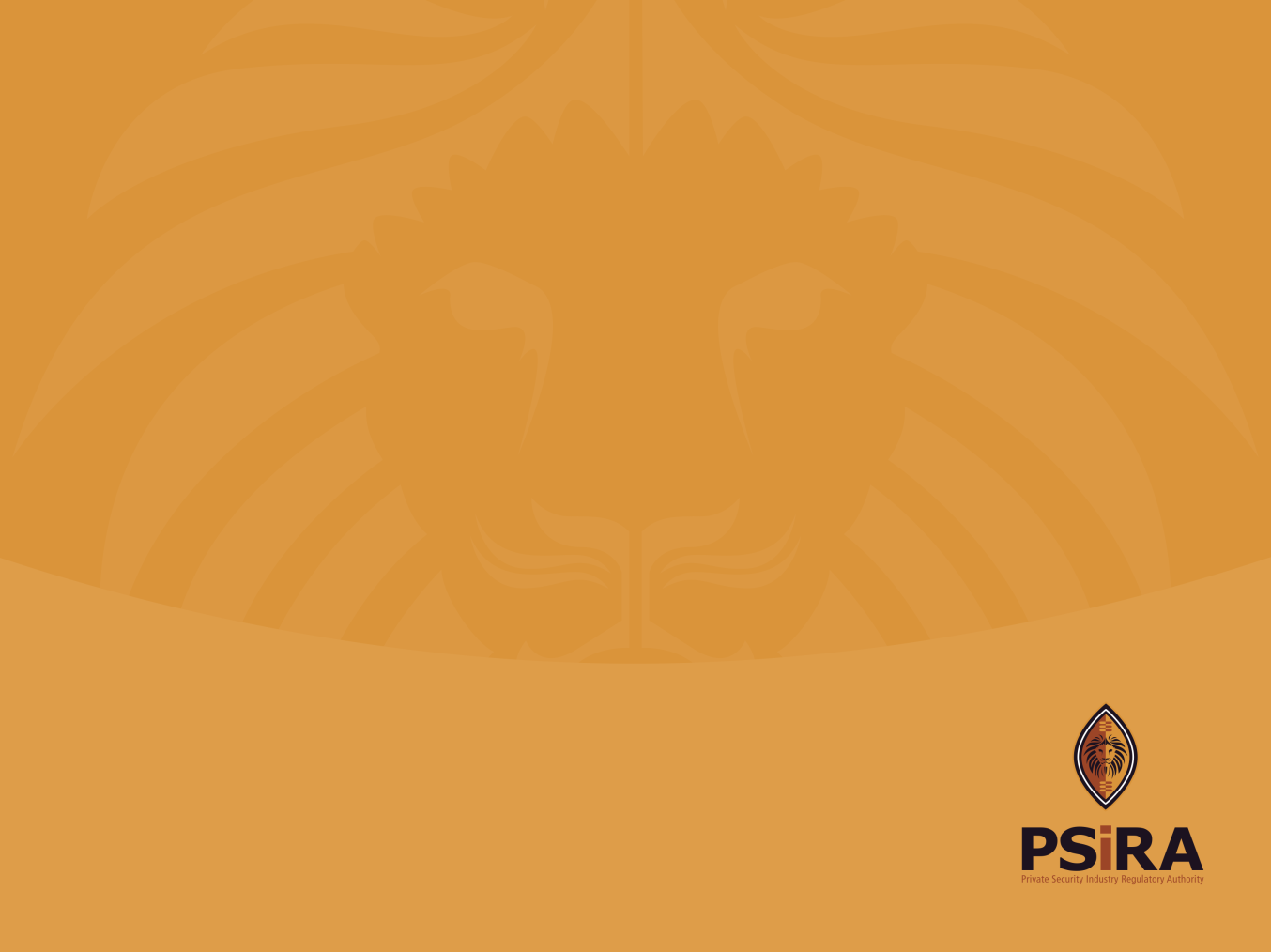 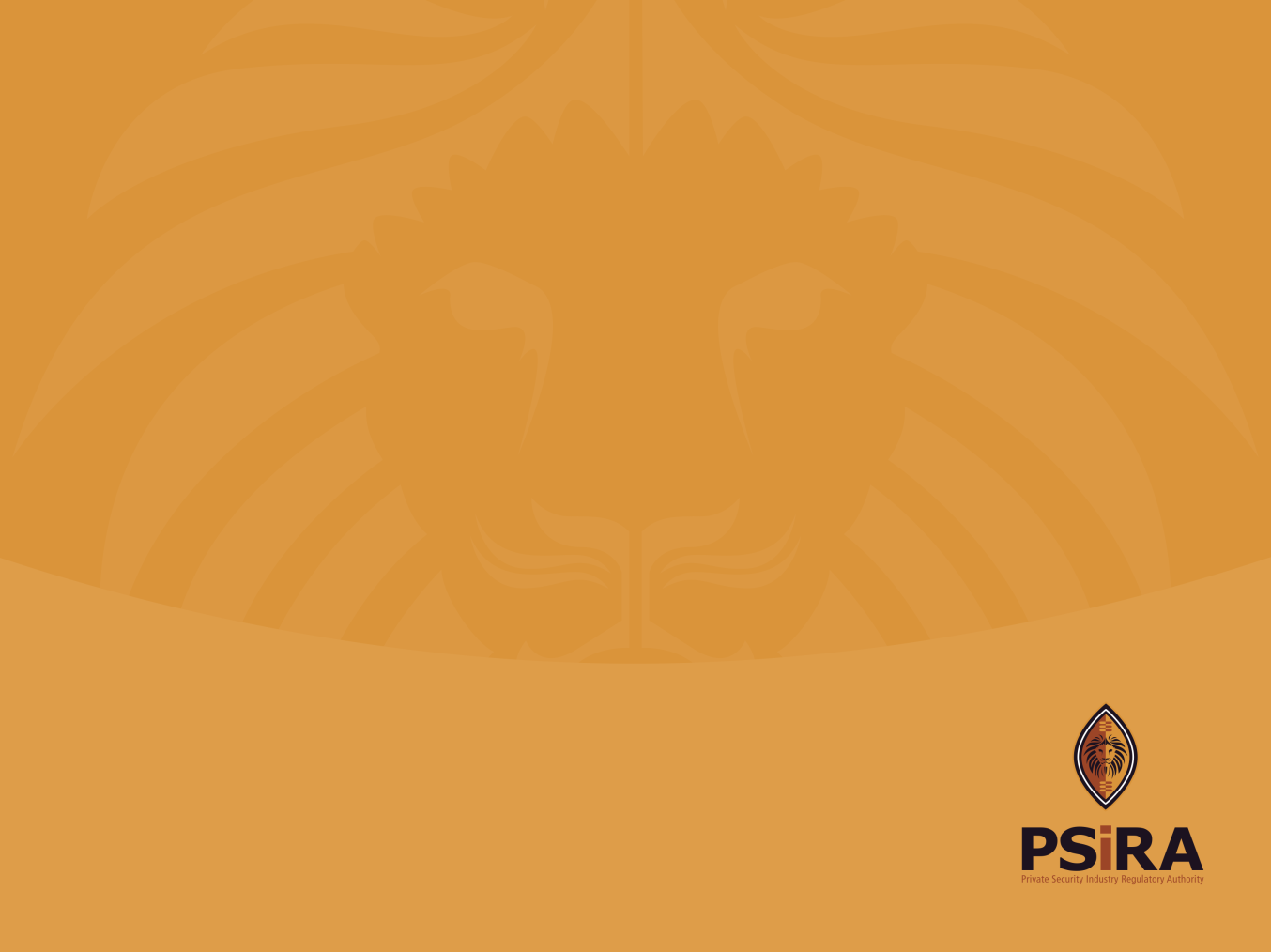 5
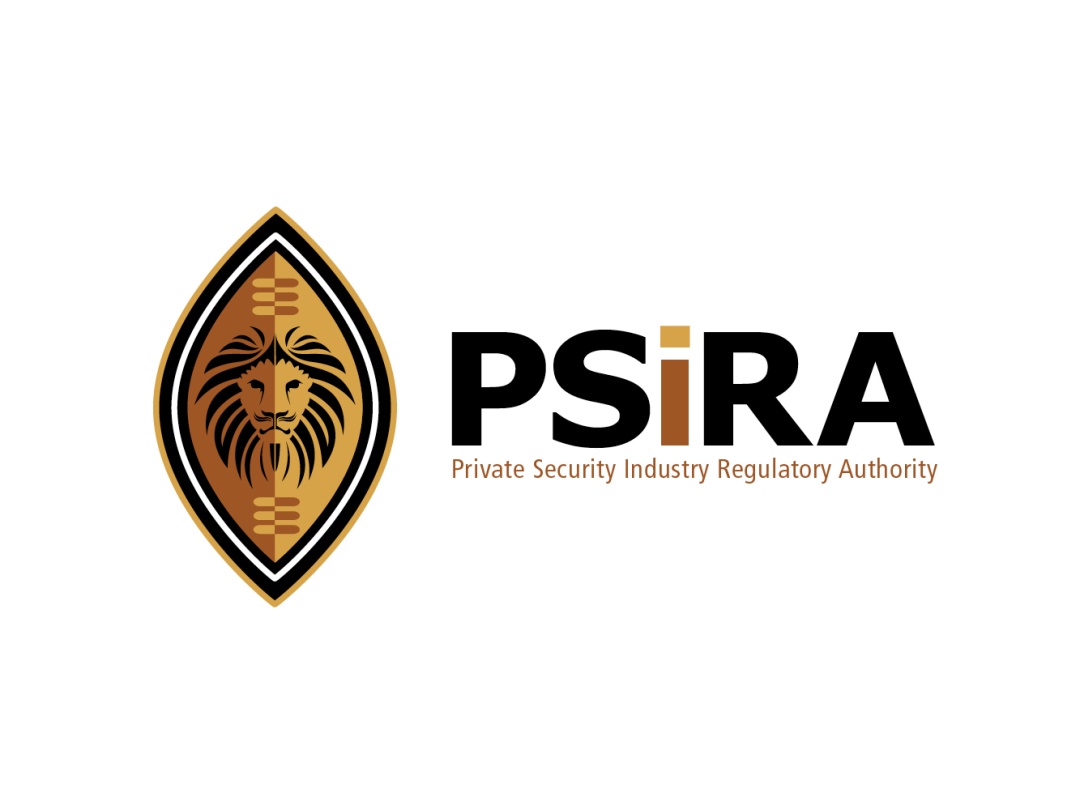 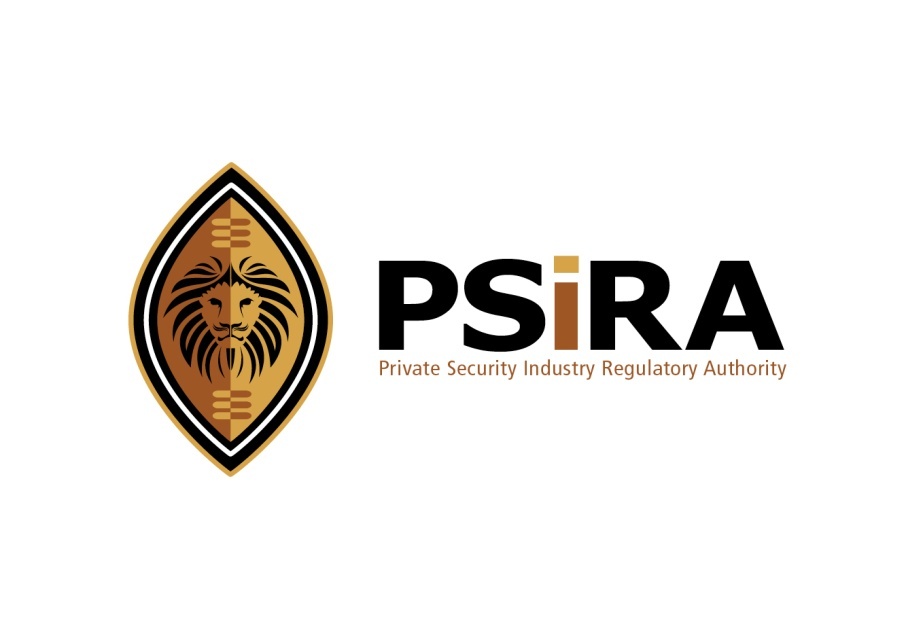 QUARTER 3 
PREDETERMINED OBJECTIVES
6
QUARTER 3: STATUS PERFORMANCE INFORMATION
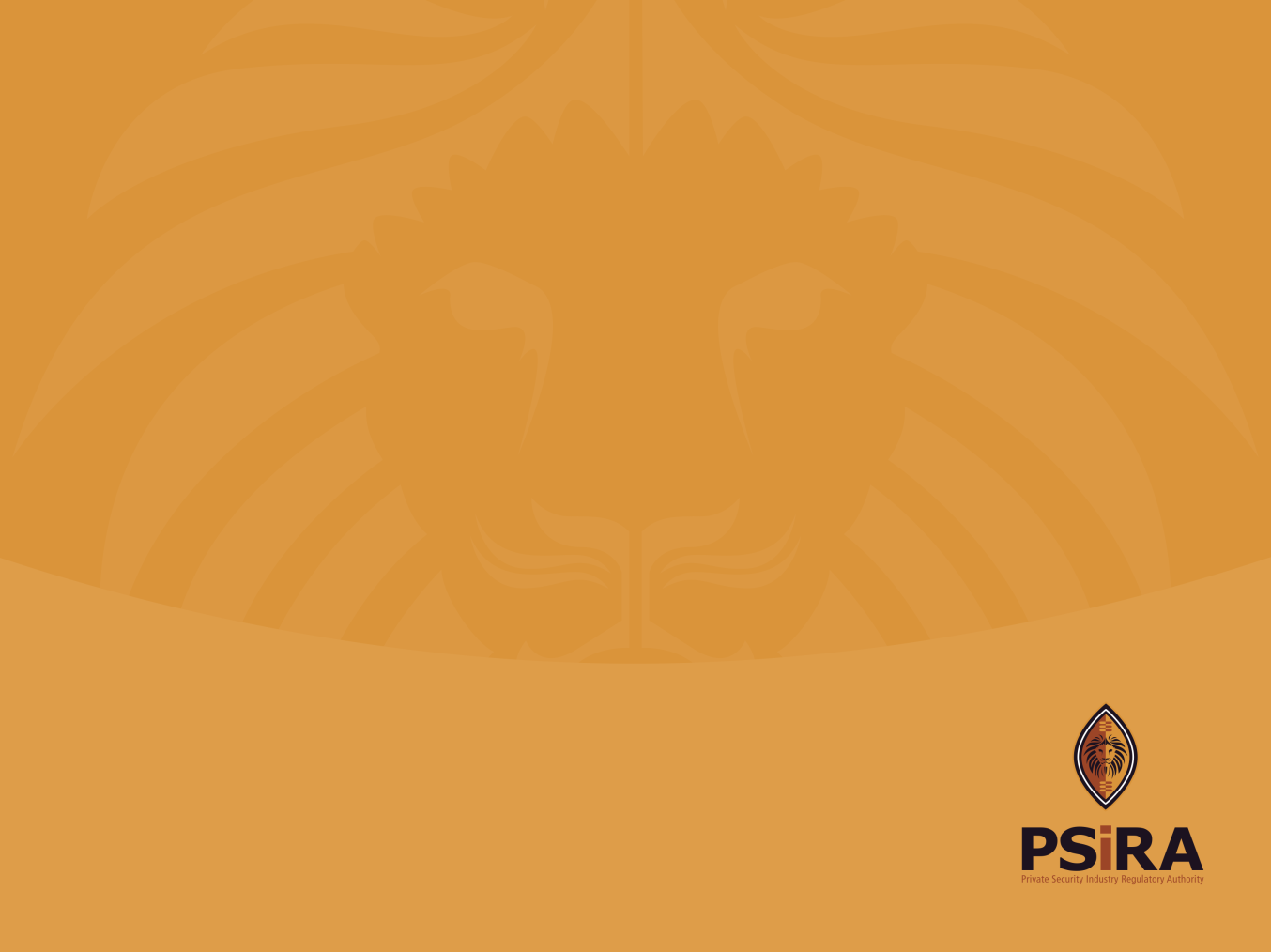 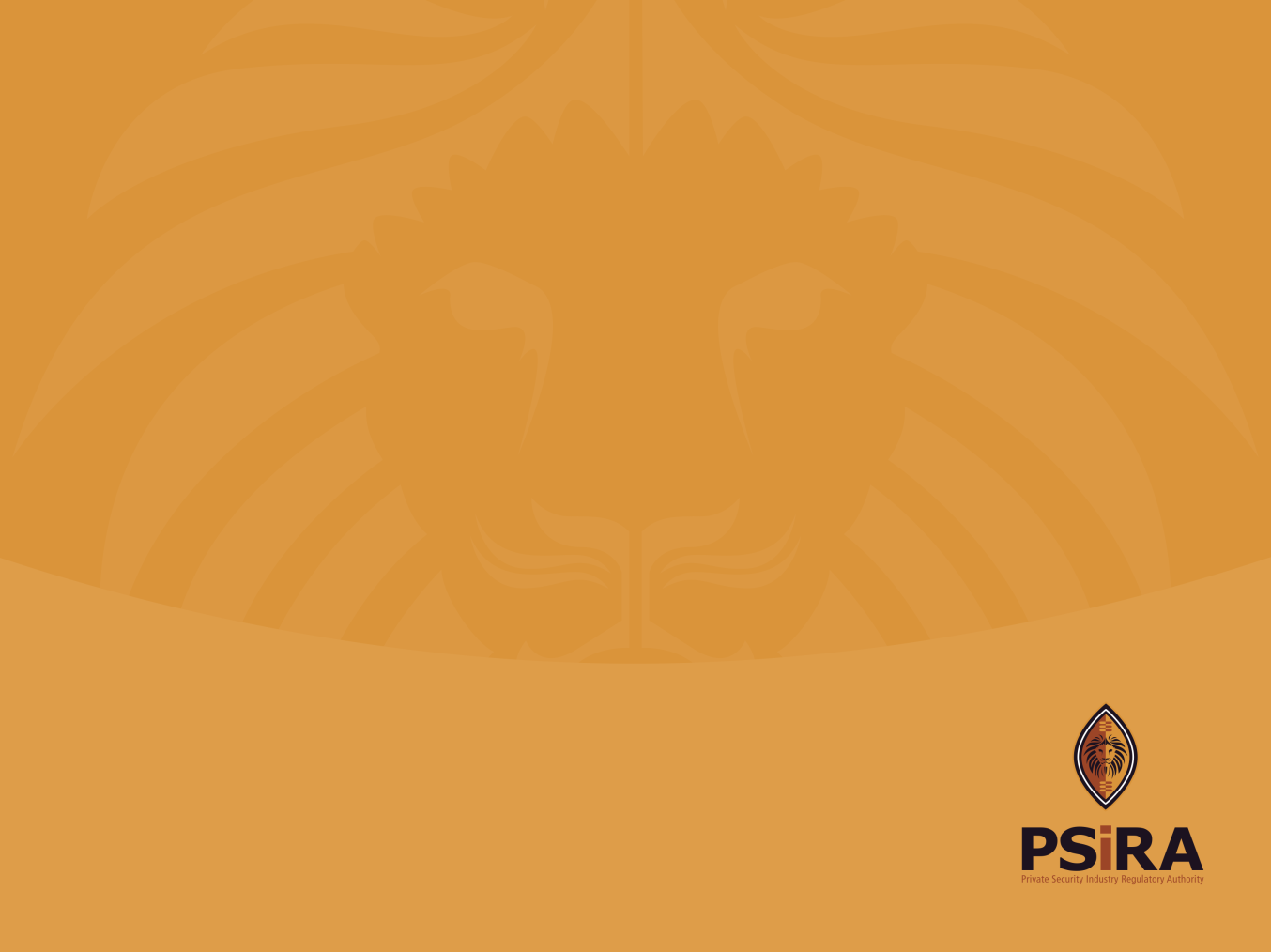 7
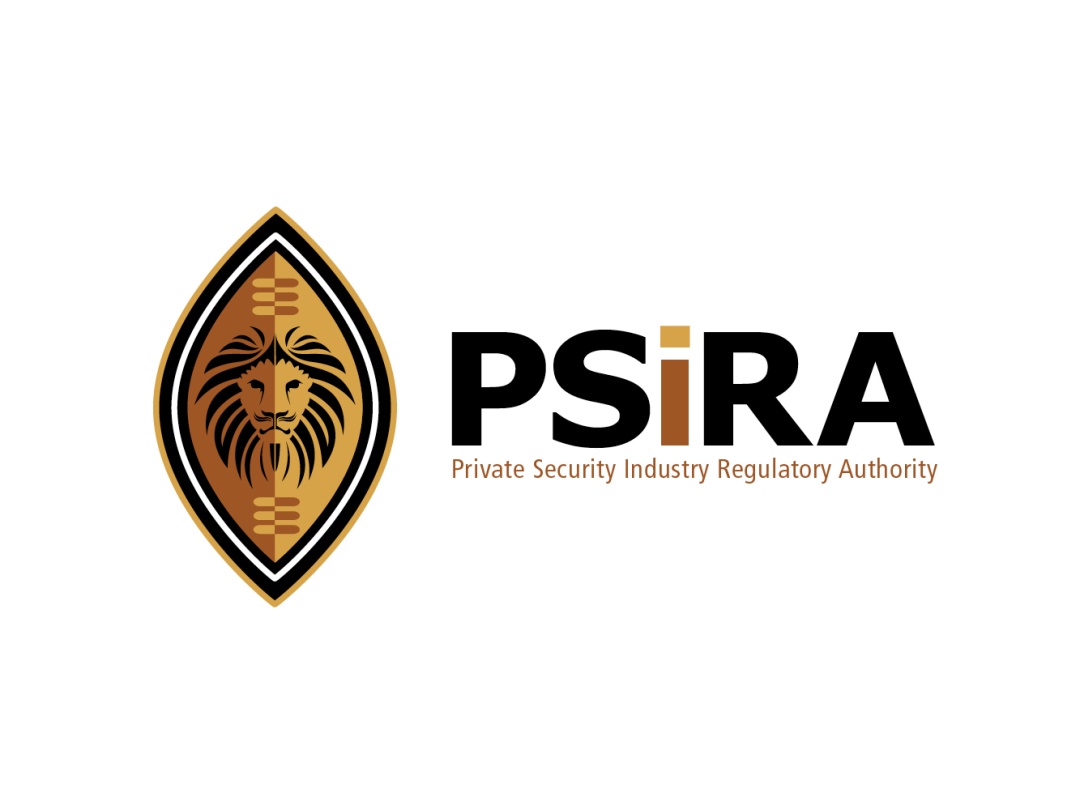 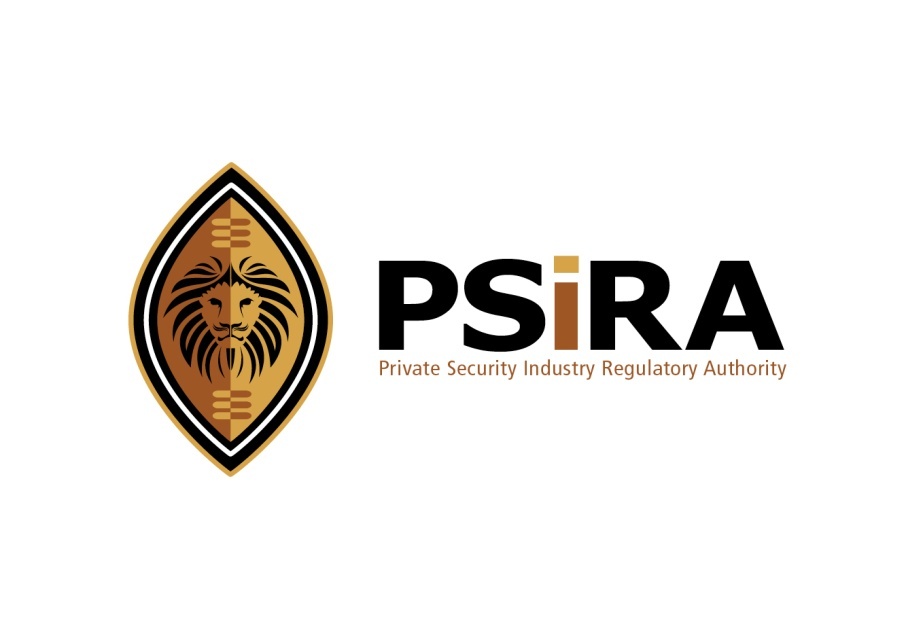 QUARTER 3 
FINANCIAL PERFORMANCE
8
QUARTER 3 FINANCIAL PERFORMANCE
Performance information: 77% 
Registration fees are 27% above budget; 
Course Reports income is 31% above budget;
Fines and penalties are 115% above budget; 
Annual Fees are 1% below budget; and 
Sale of Goods 48% below budget.
Expenditure is 2% above budget
Travel and accommodation 32% above budget;
Seminars, conferences and venue hire 64% above budget;
Fingerprints 20% above budget; and 
Legal fees 29% above budget.
Surplus as at 31 December was R21million
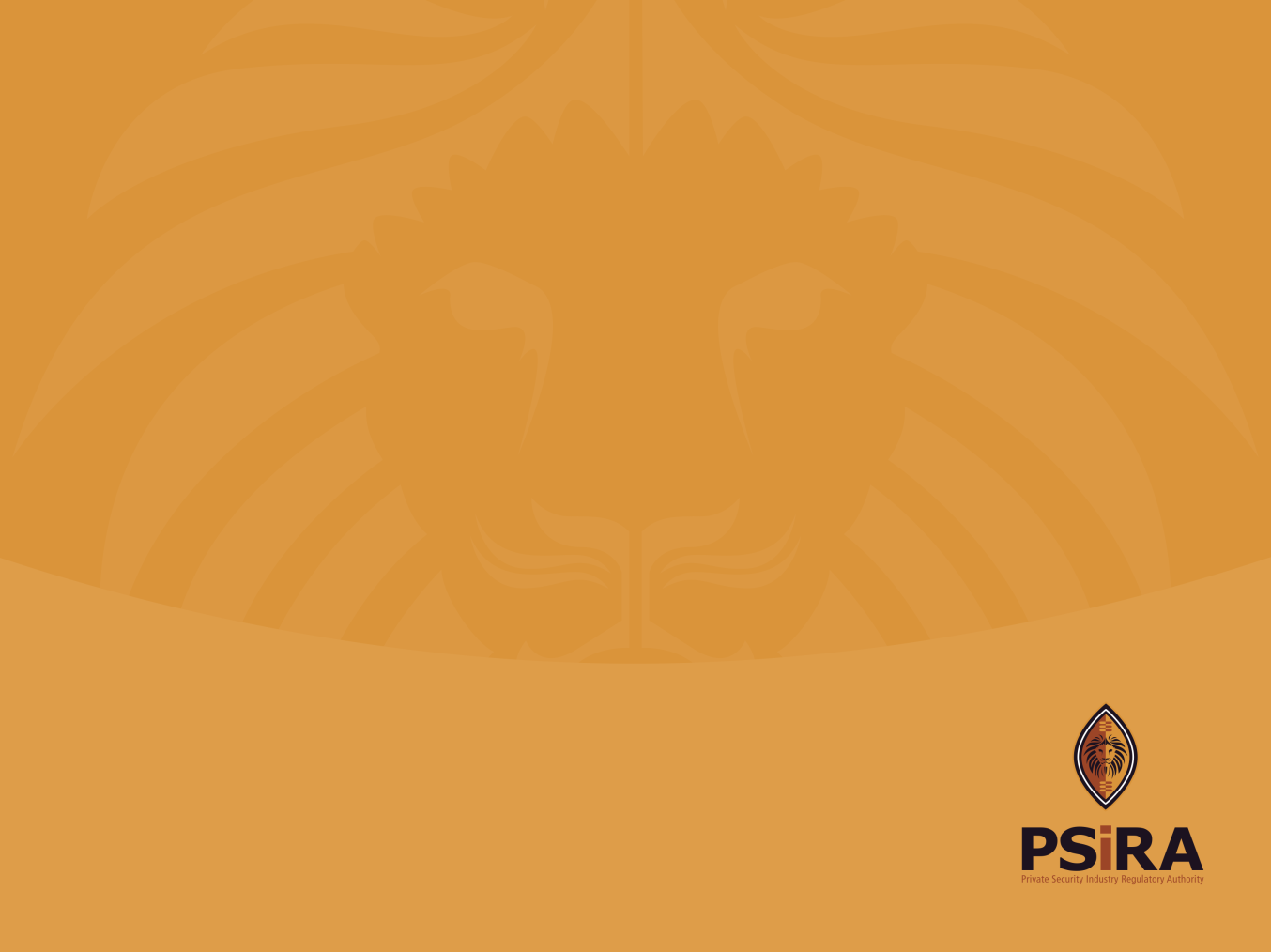 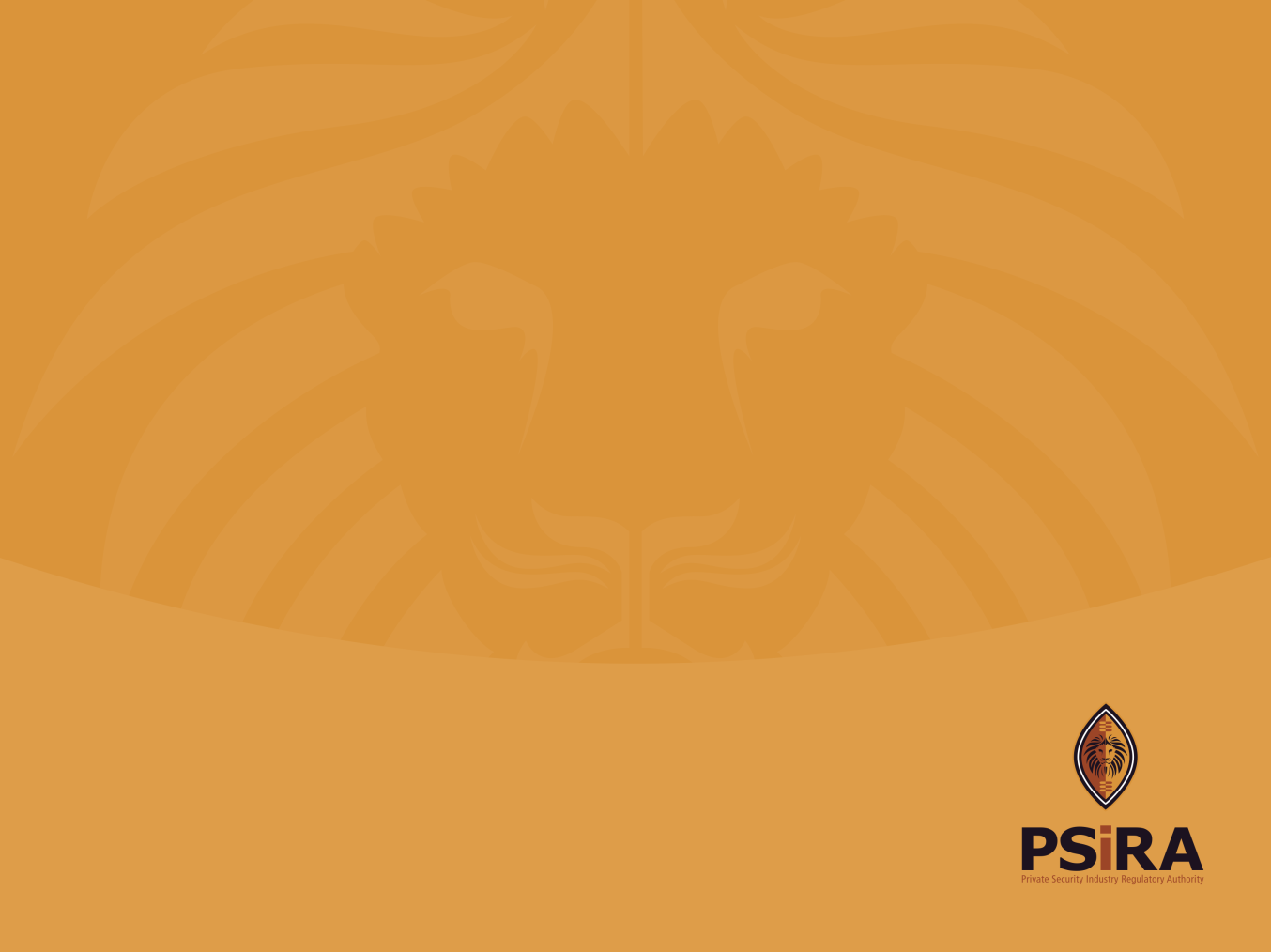 9
QUARTER 3 FINANCIAL PERFORMANCE Cont…
Cash Flow Analysis 
Cash flow collection target on Annual Fees 80%
Cash Flow as a percentage of Billing 67%;
Cash Flow as a percentage of Budget 66%;
Billing as a Percentage of Budget 99%.
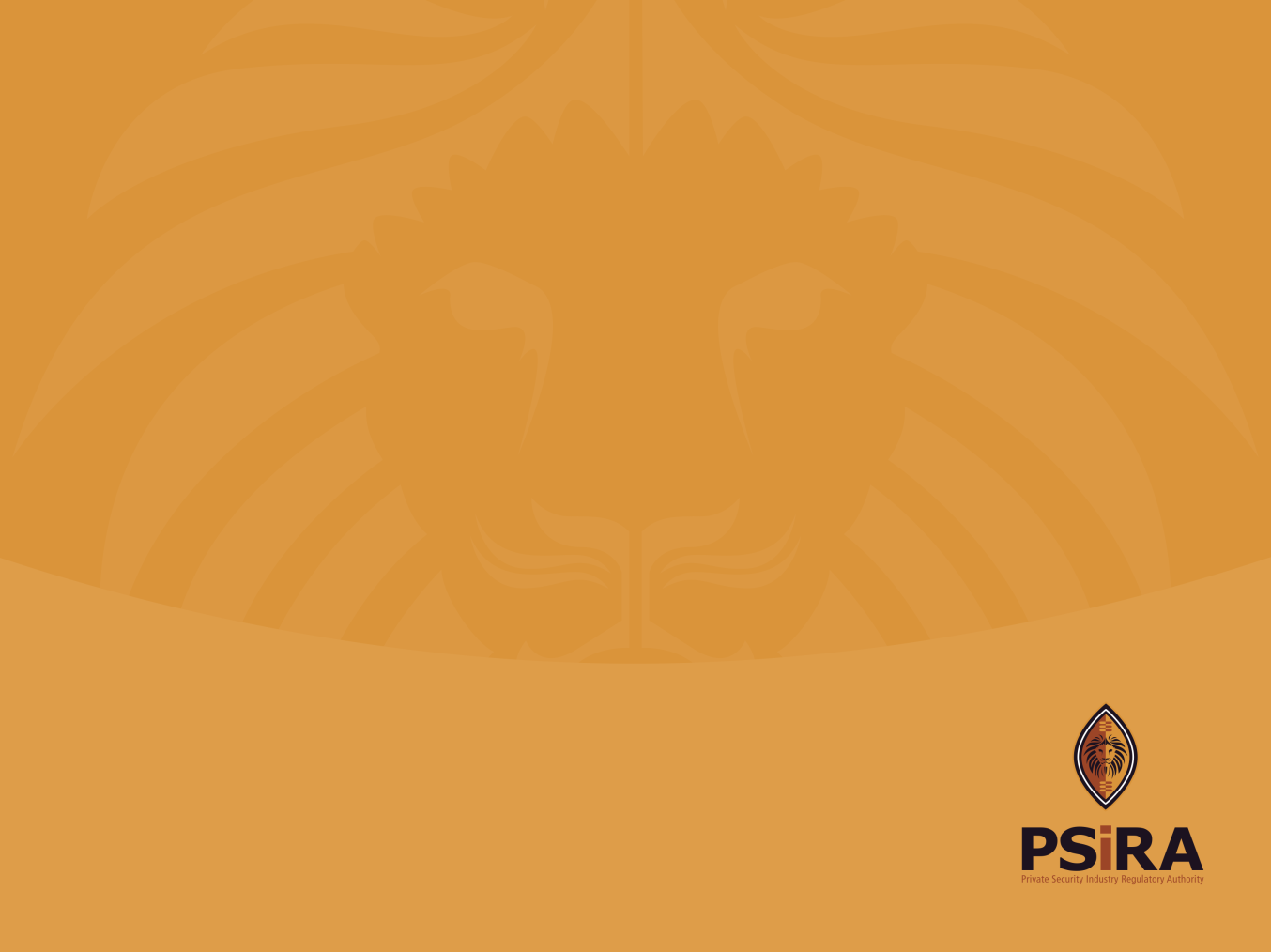 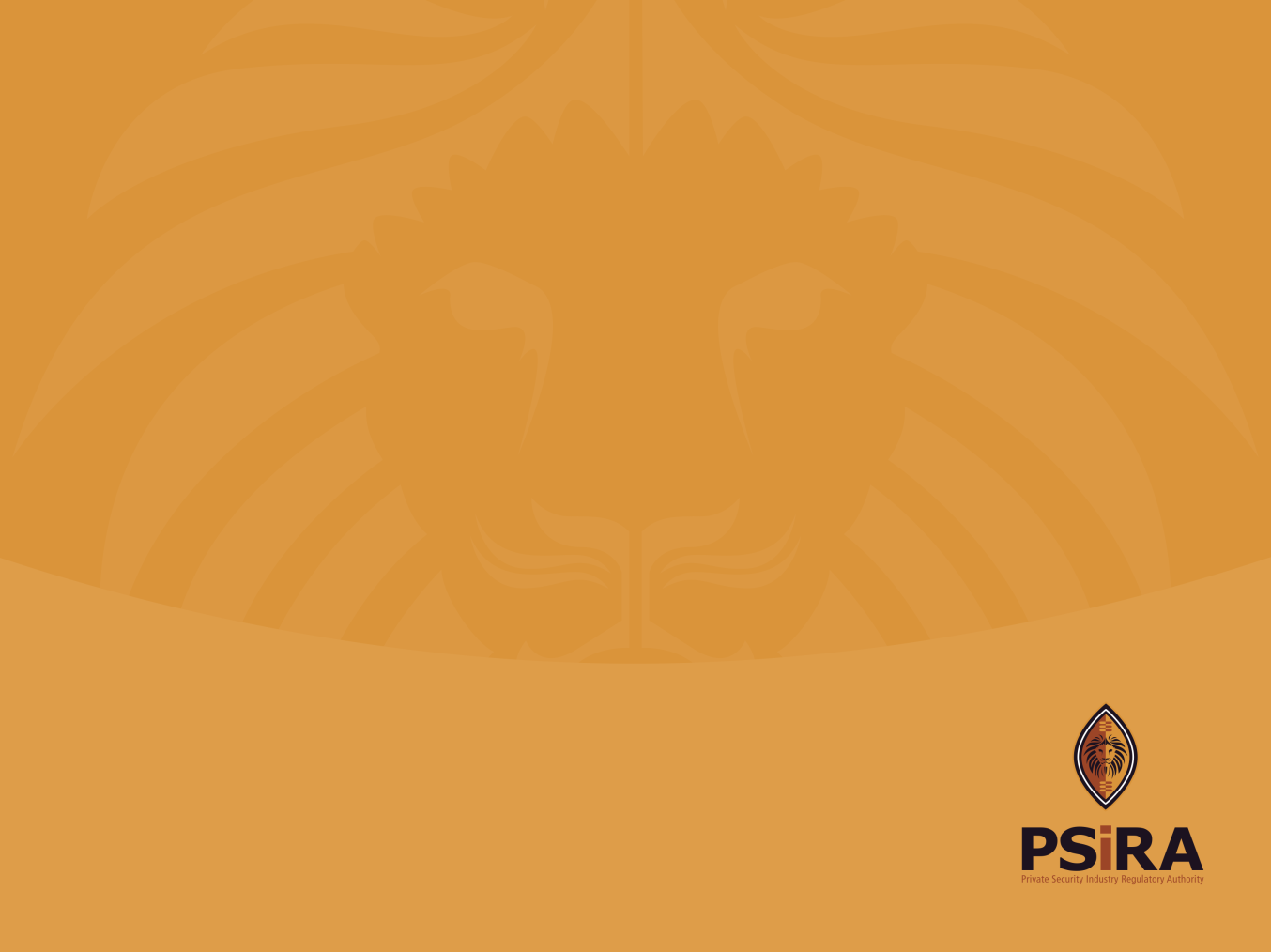 10
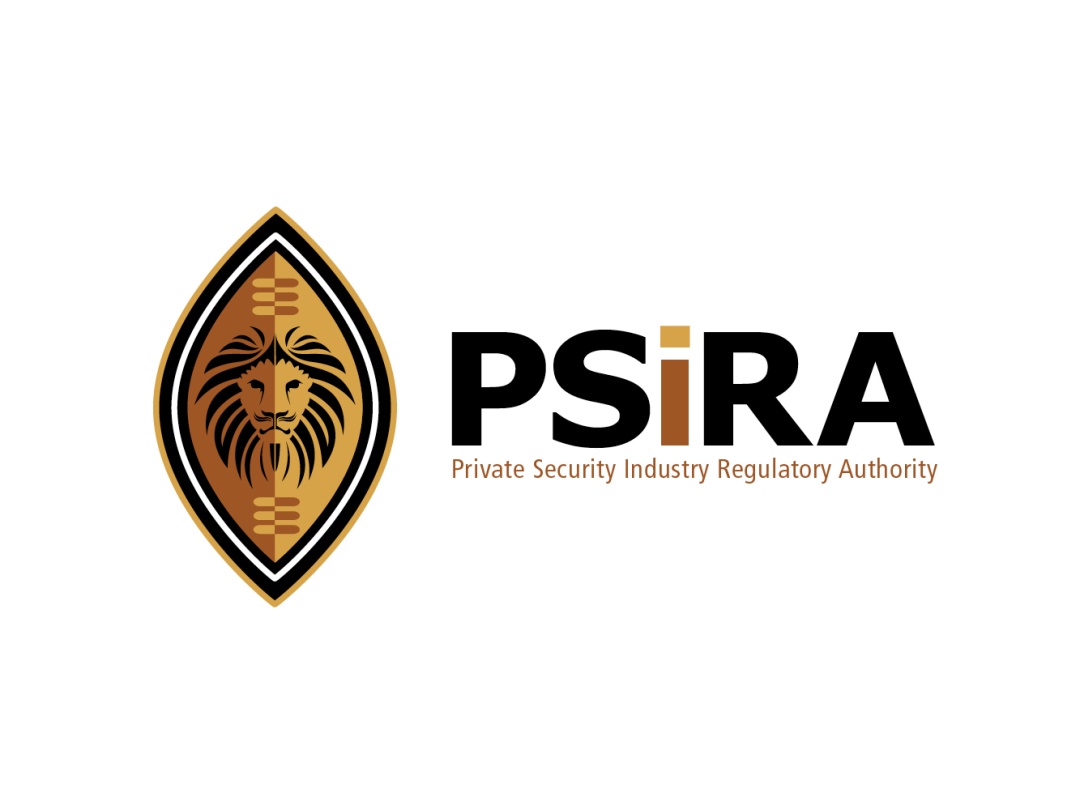 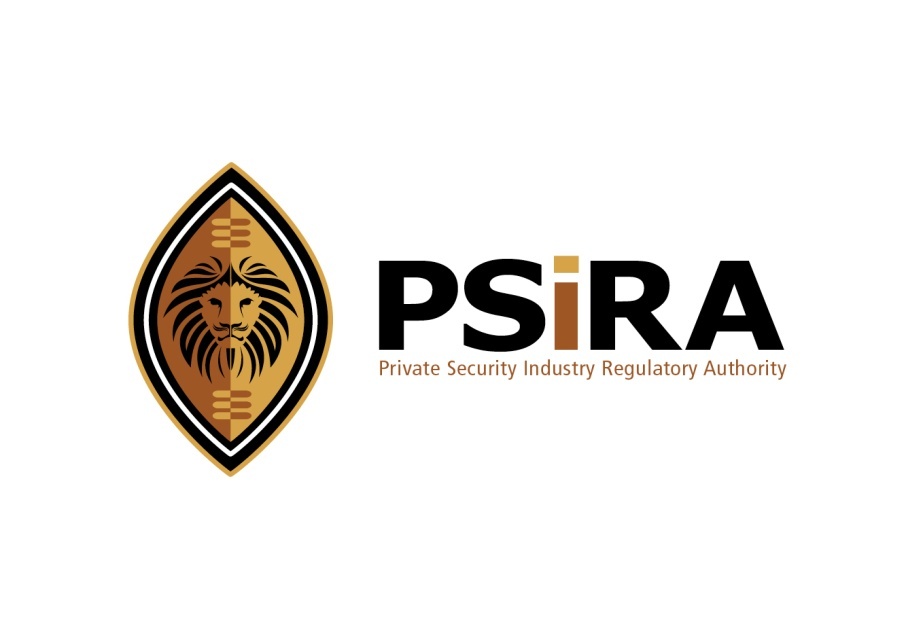 QUARTER 4
PREDETERMINED OBJECTIVES
11
PERFORMANCE OVERVIEW AS AT 31 MARCH 2018
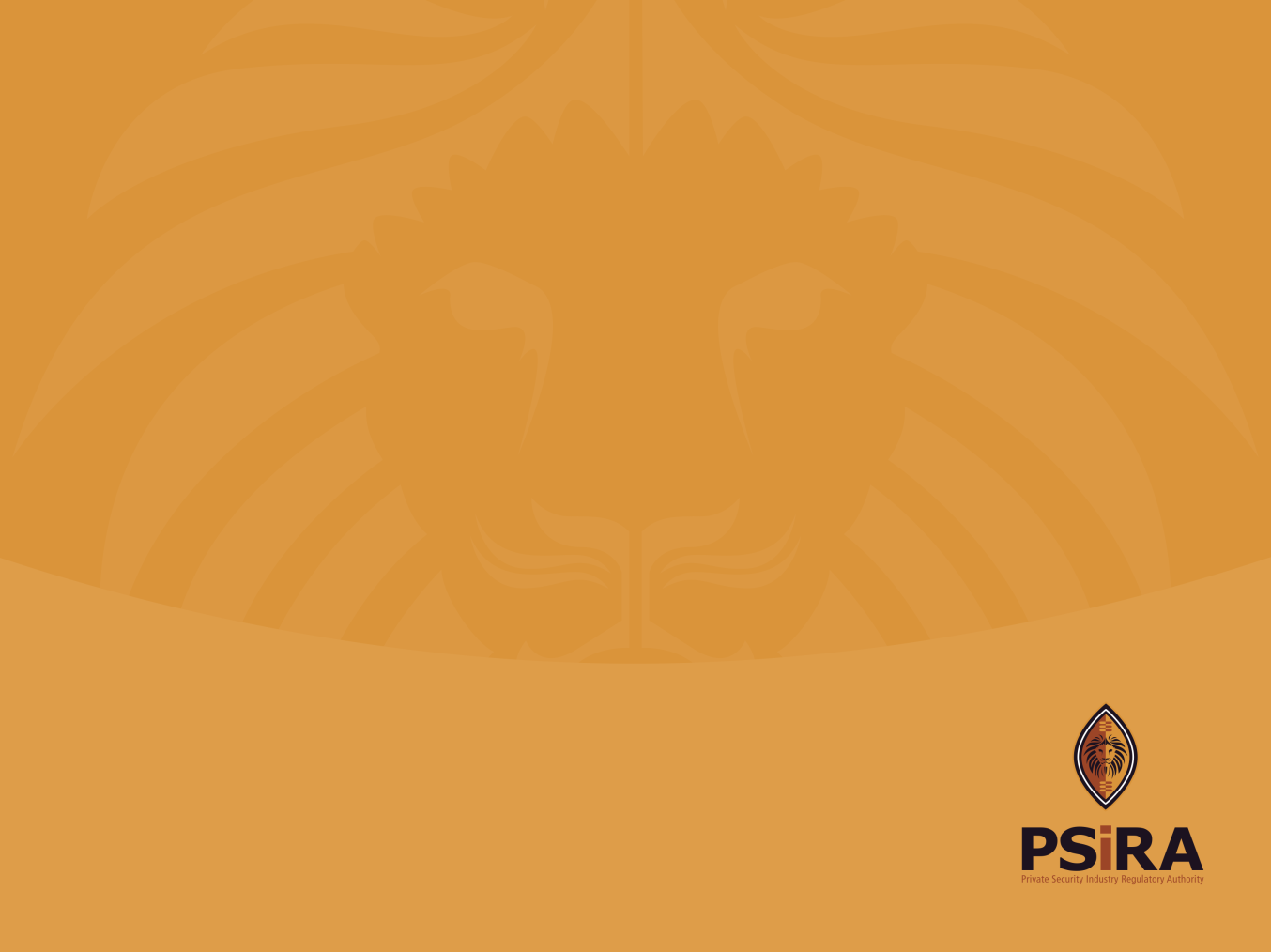 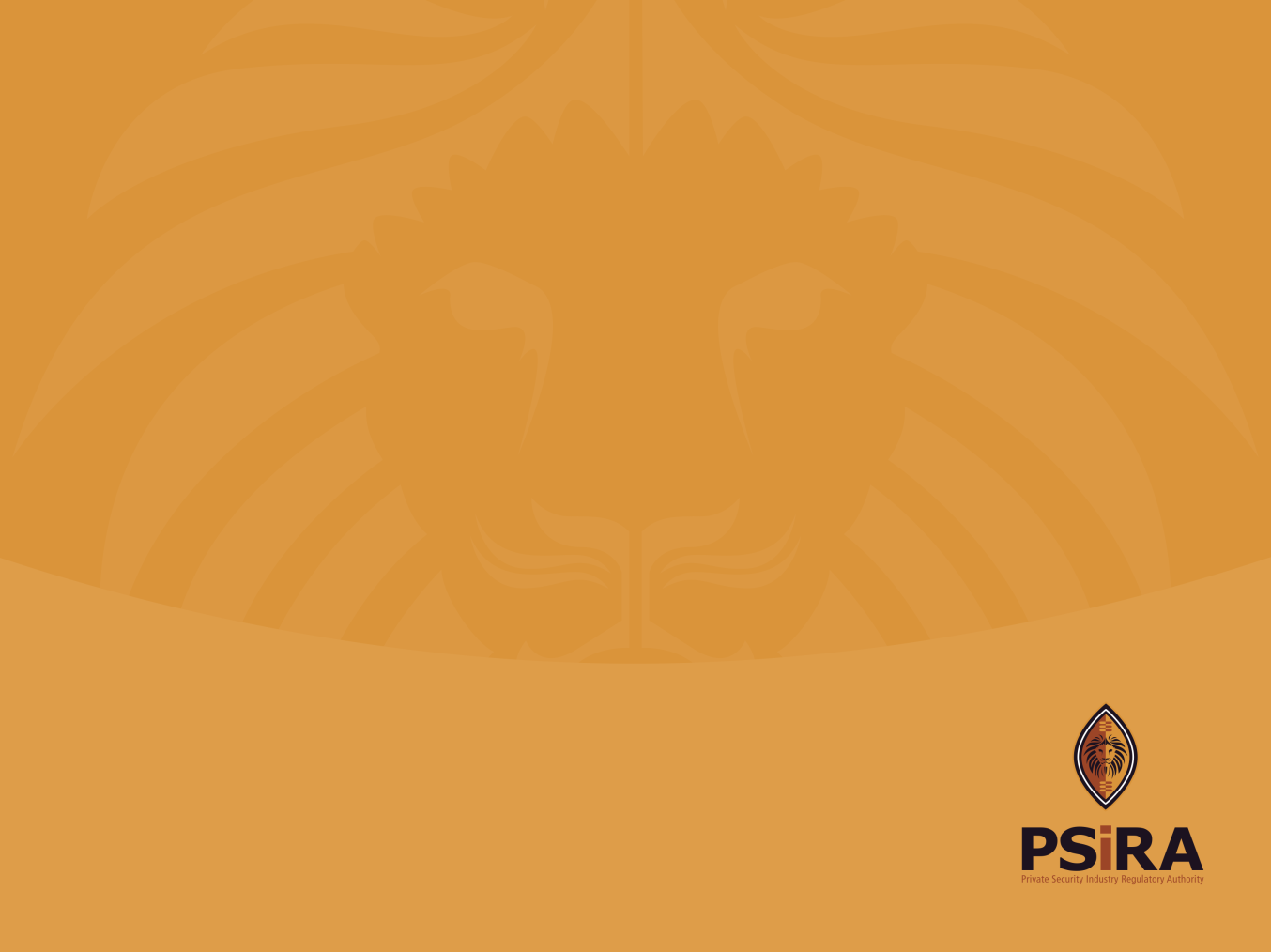 12
FINANCIAL  OVERVIEW AS AT 31 MARCH 2018
Total Revenue is 8% above budget 
Registration fees are 30% above budget; 
Course Reports income is 32% above budget;
Fines and penalties are 148% above budget; 
Annual Fees are 1% below budget; and 
Sale of Goods 19% below budget.
Expenditure is 10% above budget
Travel and accommodation 24% above budget;
Seminars, conferences and venue hire 17% above budget;
Fingerprints 22% above budget; and 
Legal fees 33% above budget.
Deficit for the year is R4 million
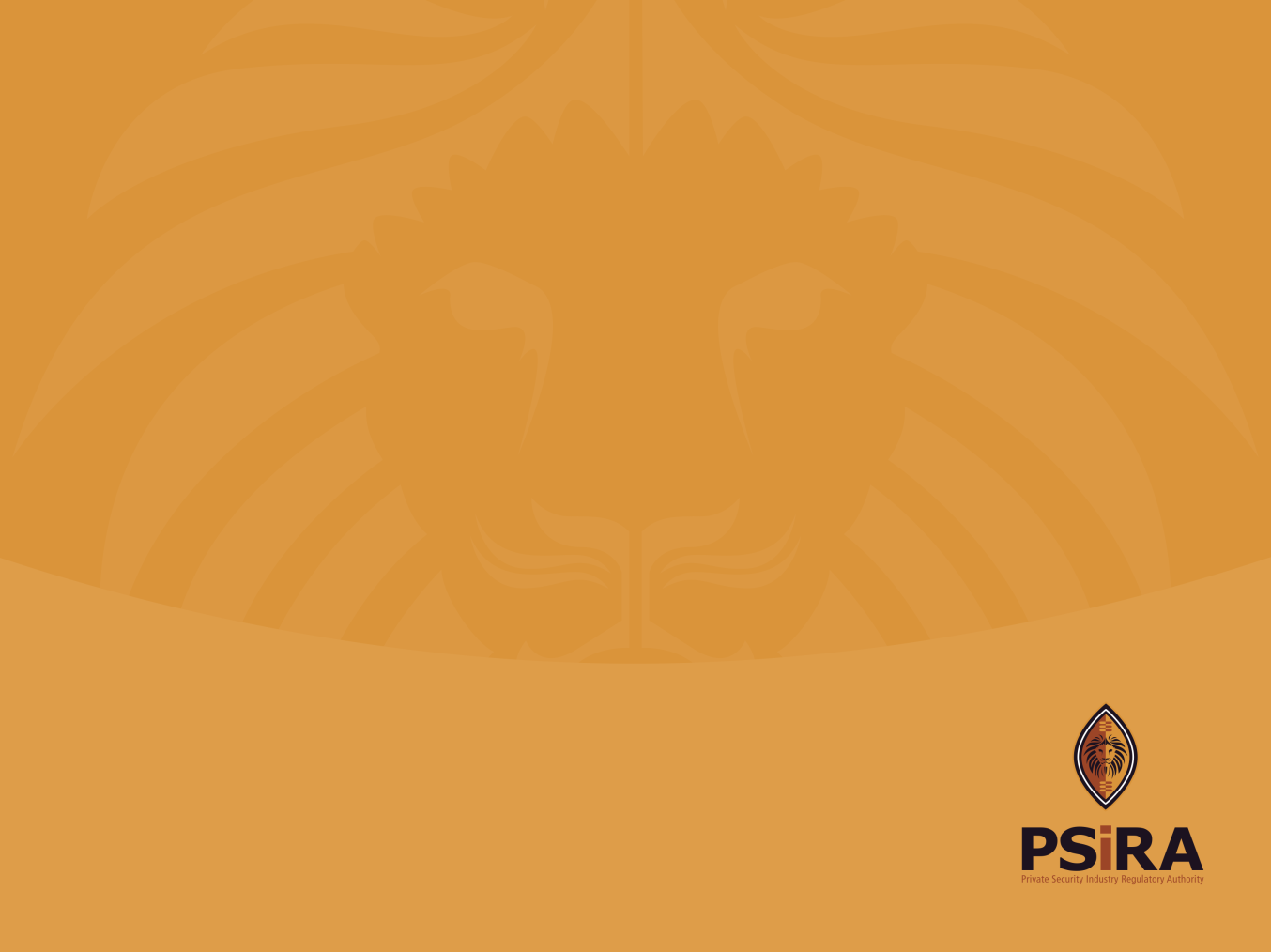 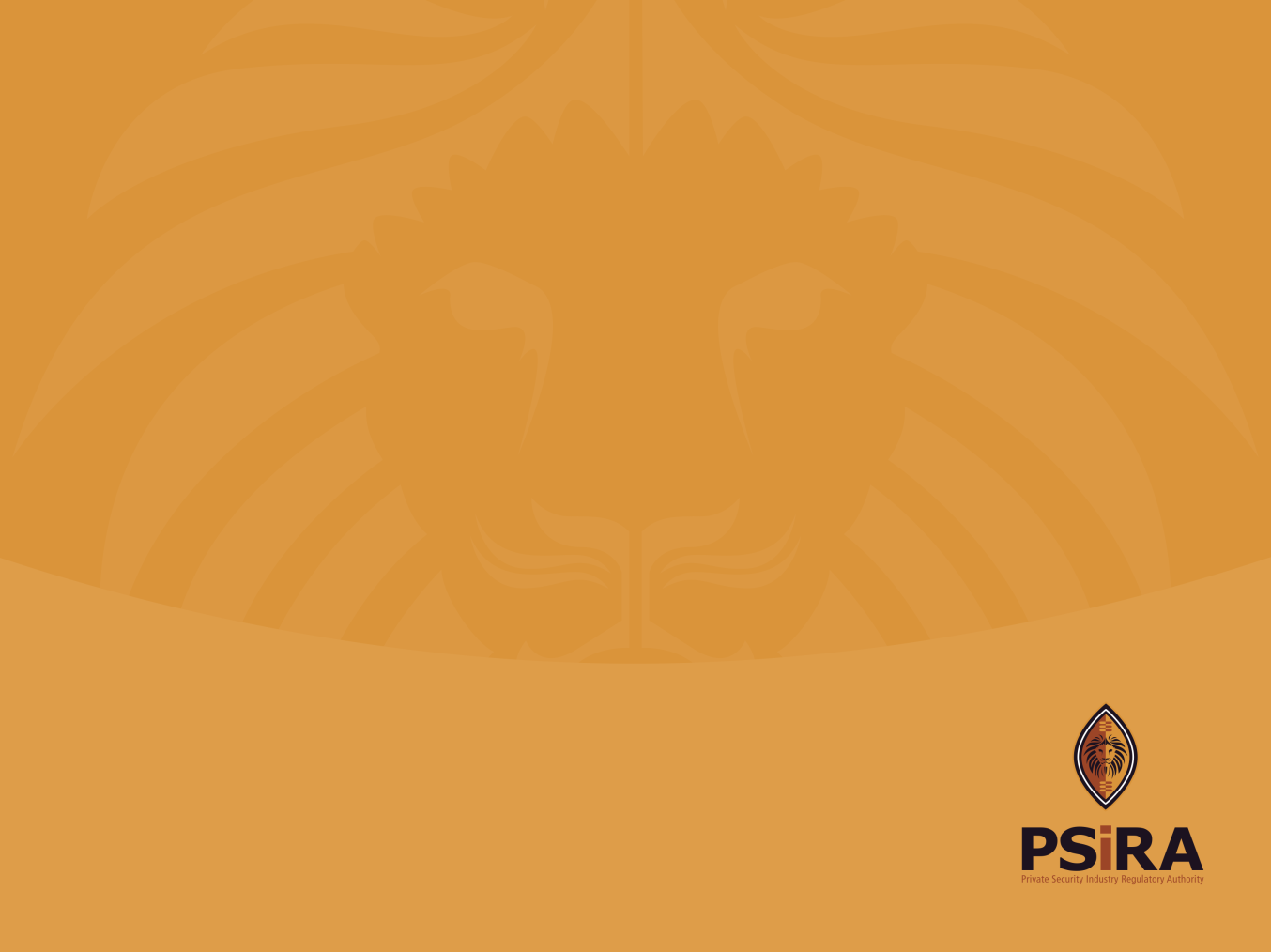 13
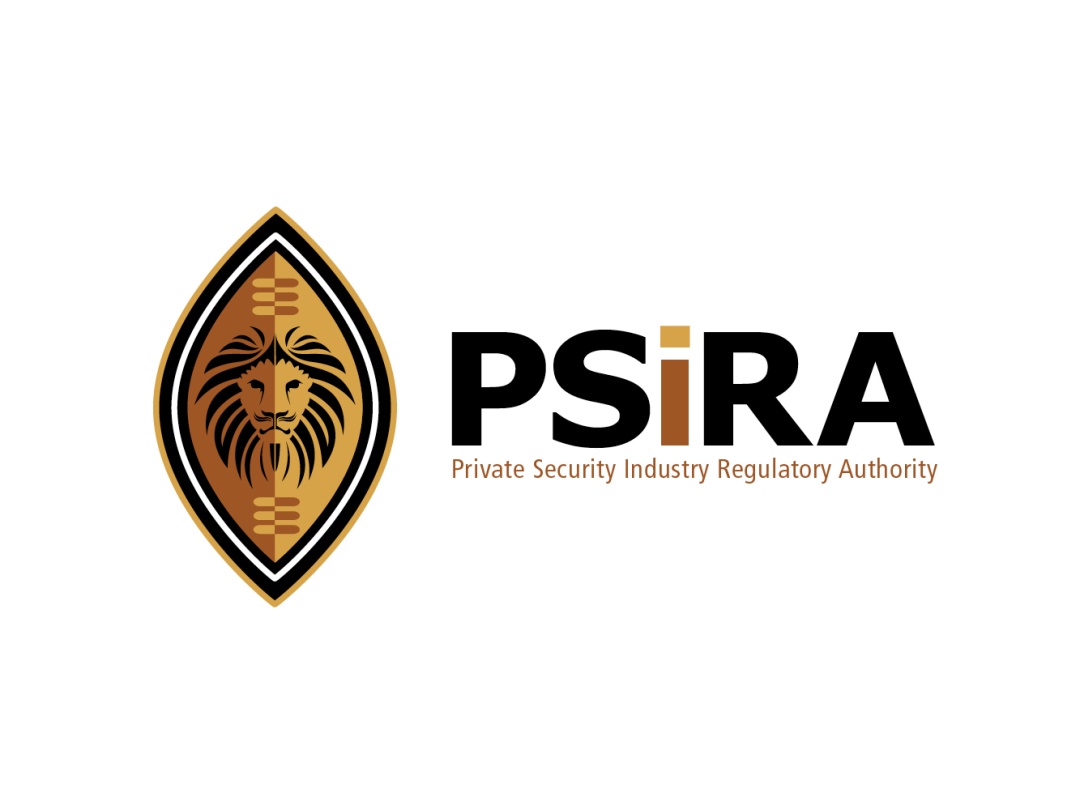 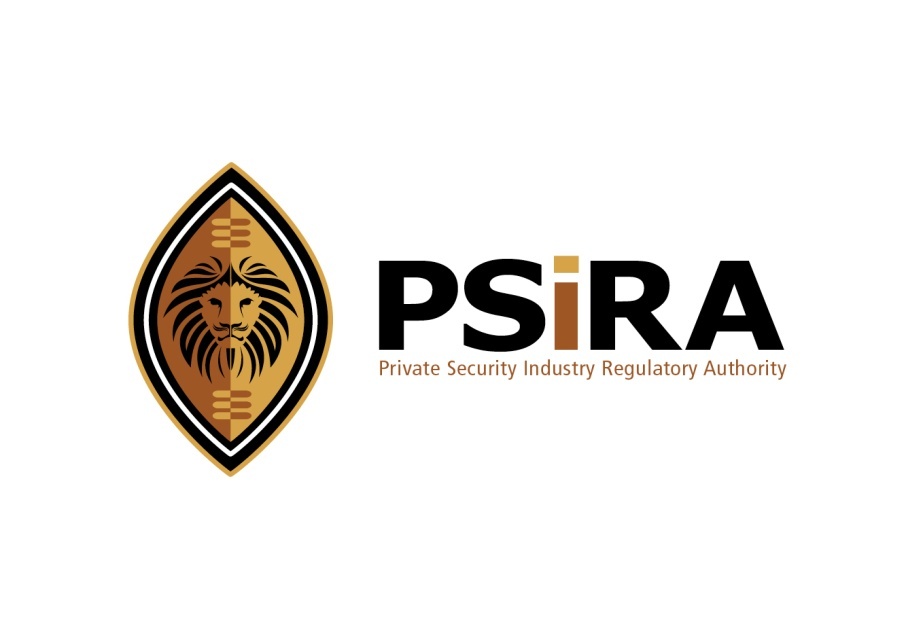 QUARTER 4
PREDETERMINED OBJECTIVES
14
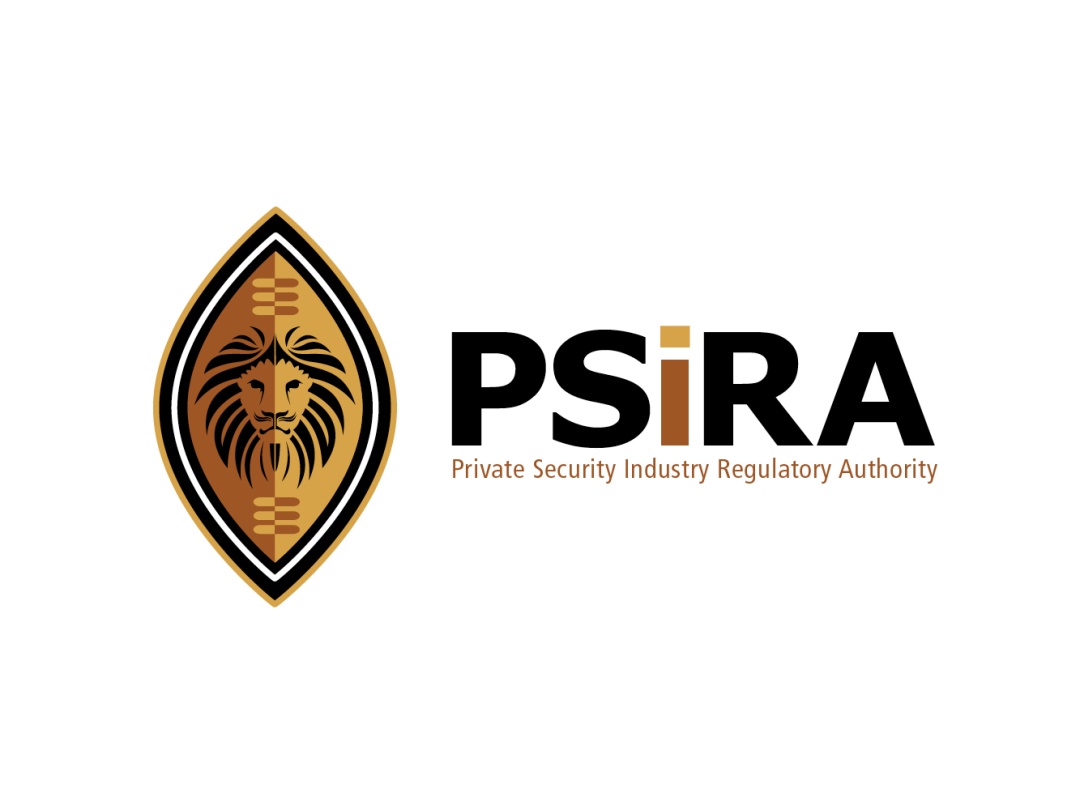 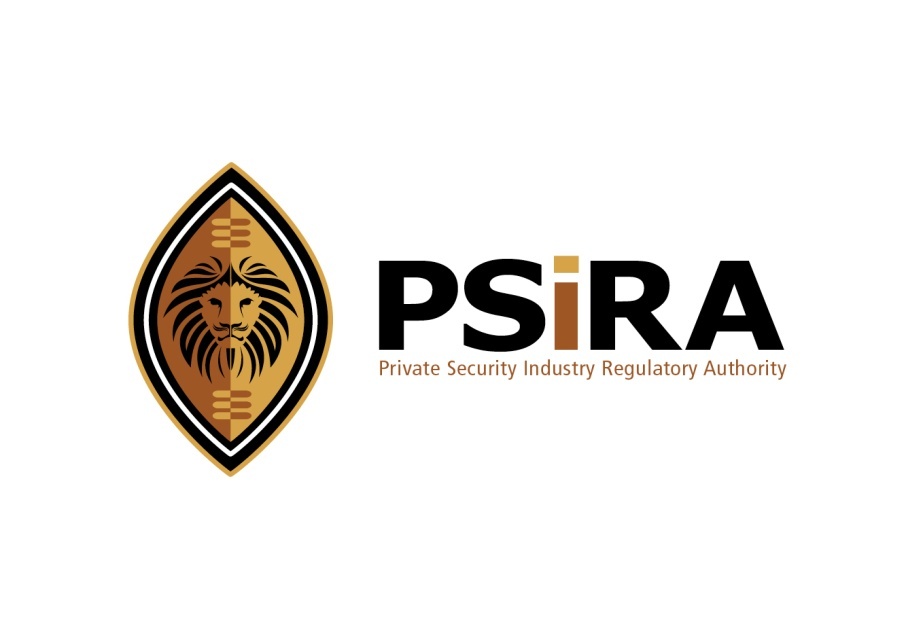 PROGRAMME 1
FINANCE
 AND 
ADMINISTRATION
Tittle Goes here…
15
PROGRAMME 1 - OVERVIEW
There are three sub- programmes:
Sub-Programme: Finance and Administration
Sub-Programme: Business Information Technology
Sub-Programme: Human Capital
16
PROGRAMME 1: ADMINISTRATION
SUB-PROGRAMME: 	FINANCE AND ADMINISTRATION
17
PROGRAMME 1: ADMINISTRATION CONT..
SUB-PROGRAMME: 	FINANCE AND ADMINISTRATION
18
PROGRAMME 1: ADMINISTRATION
SUB-PROGRAMME: 	BUSINESS INFORMATION SYSTEMS
19
PROGRAMME 1: ADMINISTRATION
SUB-PROGRAMME 3: 	HUMAN CAPITAL
20
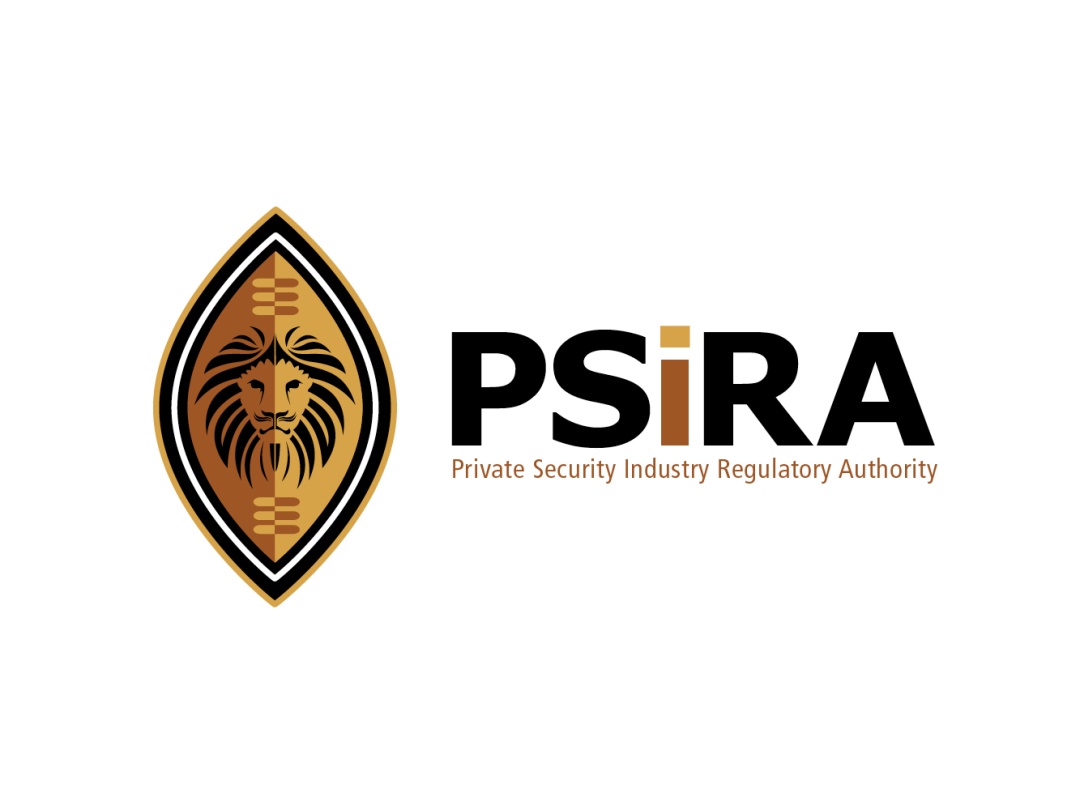 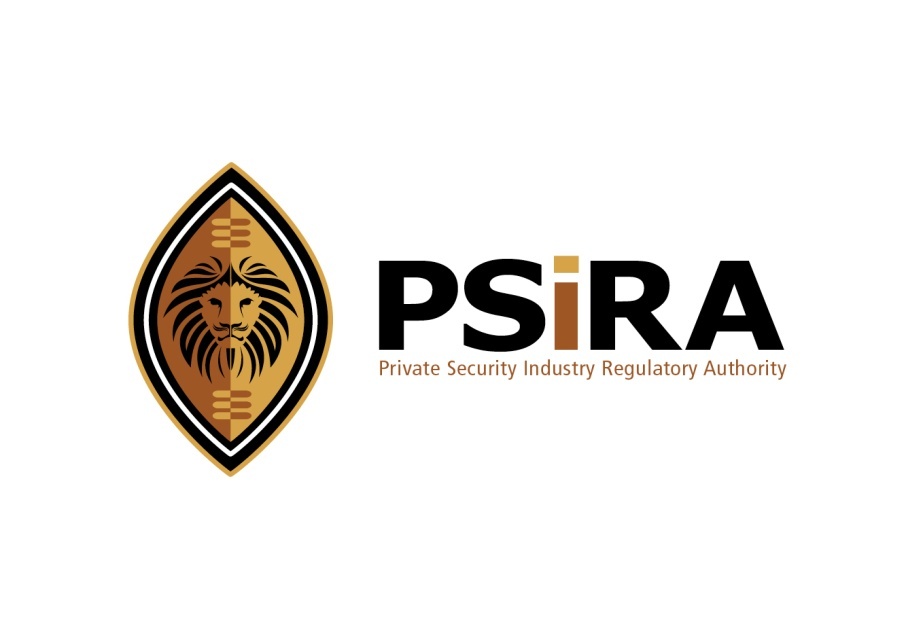 PROGRAMME 2
LAW ENFORCEMENT
Tittle Goes here…
21
PROGRAMME 2 - OVERVIEW
There are three sub- programmes:
Sub-Programmes: Enforcement
Sub-Programmes: Compliance
Sub-Programmes: Legal Services and Prosecution
22
PROGRAMME 2: LAW ENFORCEMENT
PROGRAMME 2: 	LAW ENFORCEMENT
23
PROGRAMME 2: LAW ENFORCEMENT
PROGRAMME 2: 	LAW ENFORCEMENT
24
PROGRAMME 2: LAW ENFORCEMENT
PROGRAMME 2: 	LAW ENFORCEMENT
25
PROGRAMME 2: LAW ENFORCEMENT
PROGRAMME 2: 	LAW ENFORCEMENT
26
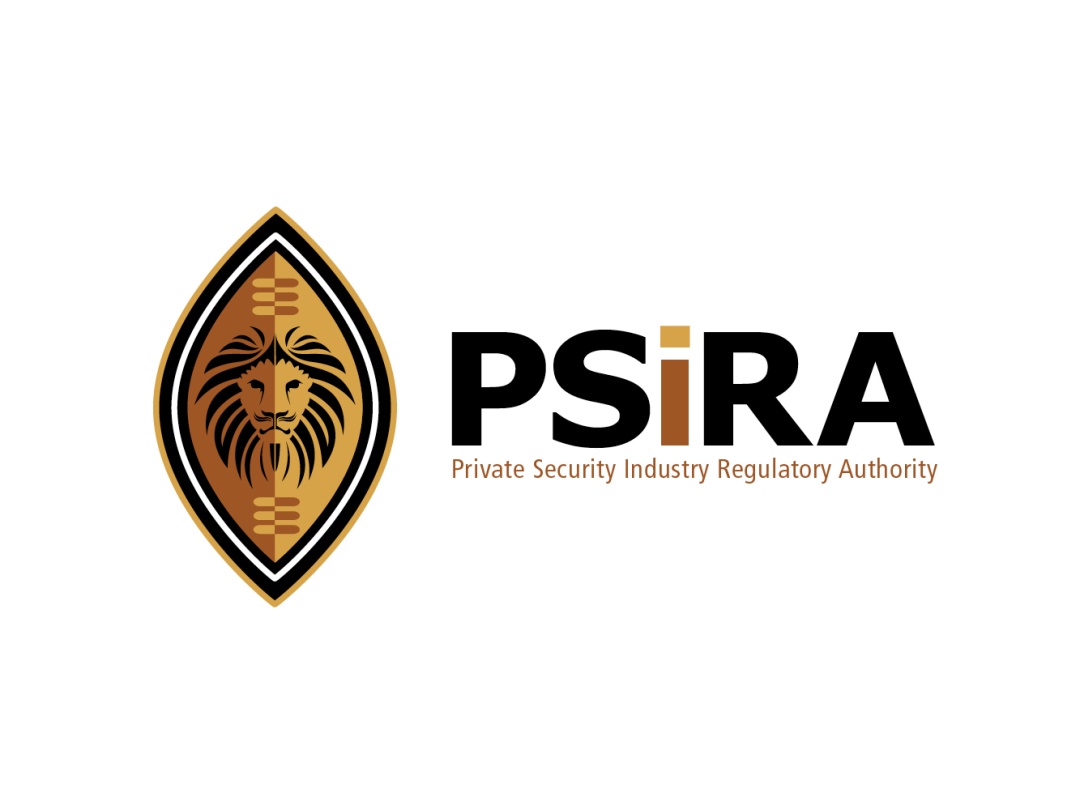 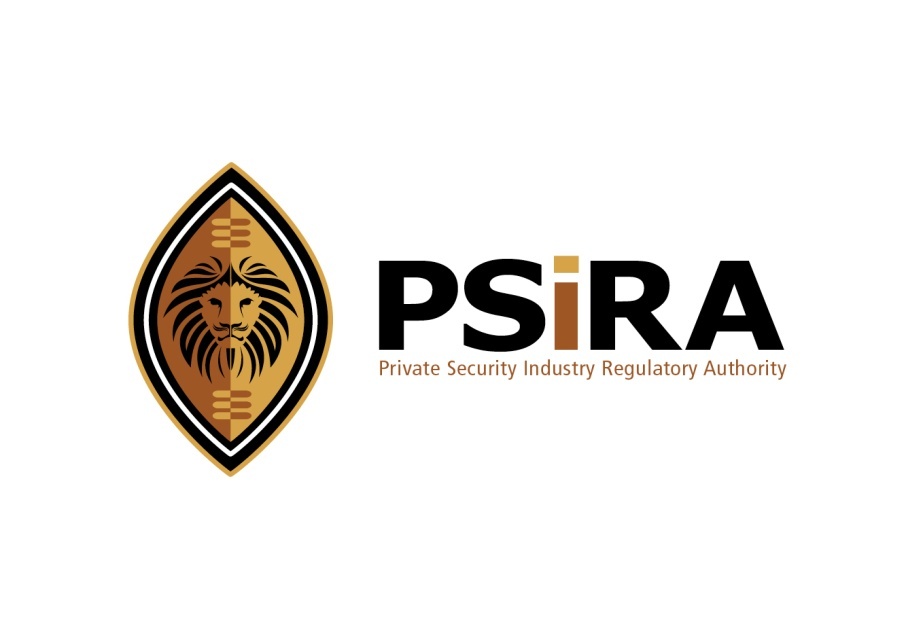 PROGRAMME 3
COMMUNICATIONS, REGISTRATION & TRAINING
Tittle Goes here…
27
PROGRAMME 3 - OVERVIEW
There are four sub-programmes within this programme:
Sub-Programme: Communications and Stakeholder Management 
Sub-Programme: Industry Registration (CRM)
Sub-Programme: Industry Training 
Sub-Programme: Industry Research and Development
28
PROGRAMME 3: COMMUNICATIONS, CRM & TRAINING
SUB PROGRAMME 1:     COMMUNICATIONS AND STAKEHOLDER MANAGEMENT
29
PROGRAMME 3: COMMUNICATIONS, CRM & TRAINING
SUB PROGRAMME 2:     REGISTRATION
30
PROGRAMME 3: COMMUNICATIONS, CRM & TRAINING
SUB PROGRAMME 2:     REGISTRATION
31
PROGRAMME 3: COMMUNICATIONS, CRM & TRAINING
SUB PROGRAMME 3:     INDUSTRY TRAINING
32
PROGRAMME 3: COMMUNICATIONS, CRM & TRAINING
SUB PROGRAMME 3:     INDUSTRY TRAINING
33
PROGRAMME 3: COMMUNICATIONS, CRM & TRAINING
SUB PROGRAMME 4:     RESEARCH
34
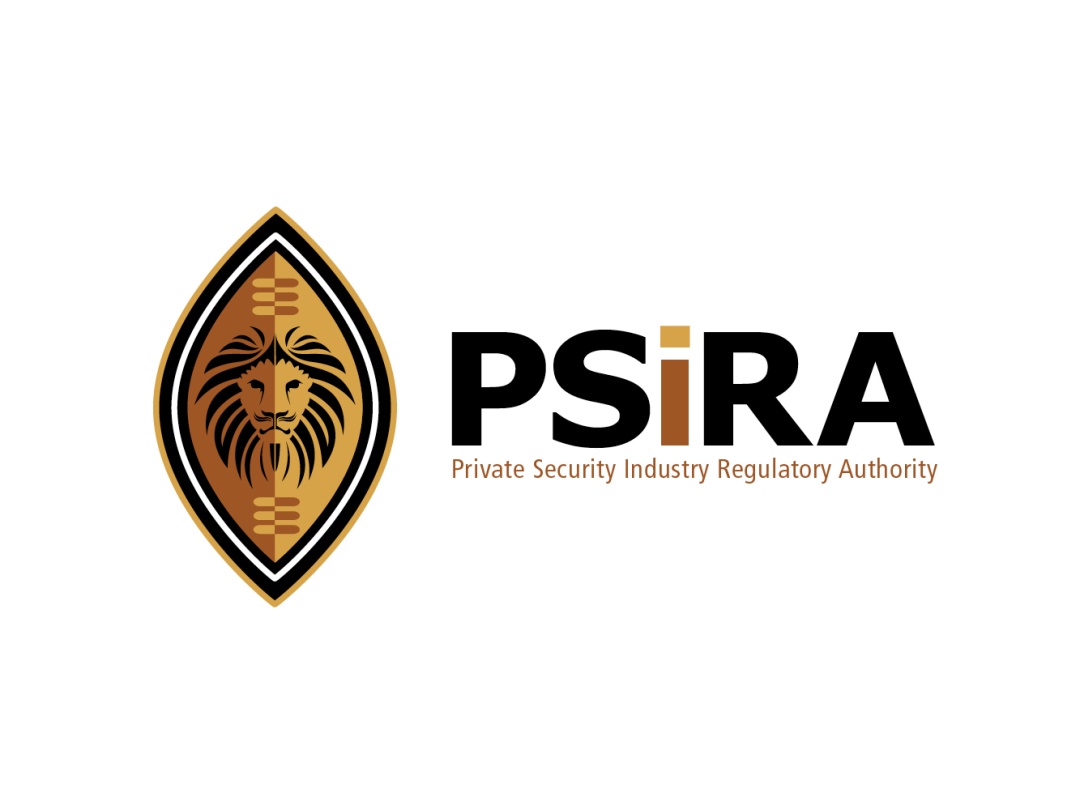 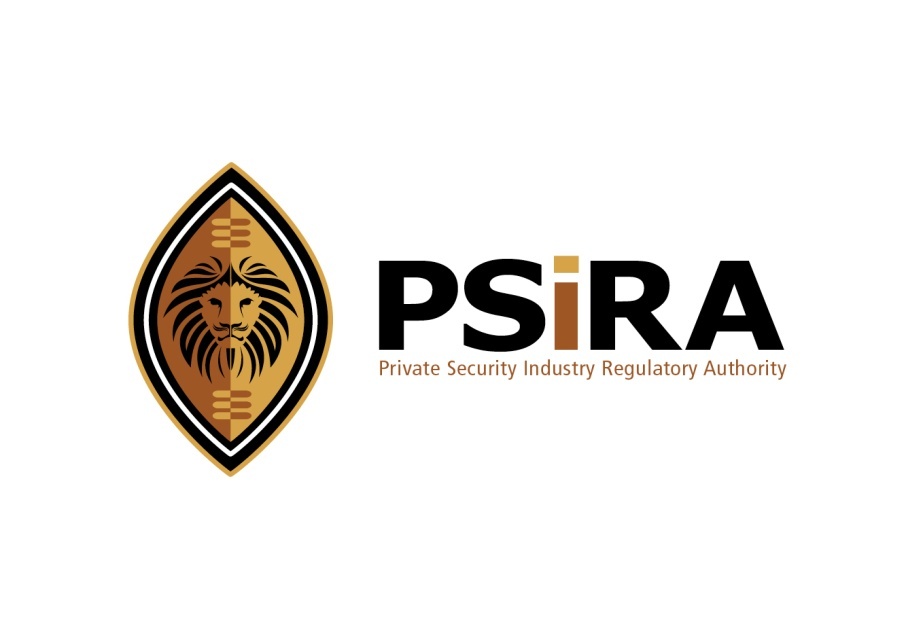 QUARTER 4
 FINANCIAL PERFORMANCE
35
REVENUE AND EXPENDITURE GROWTH
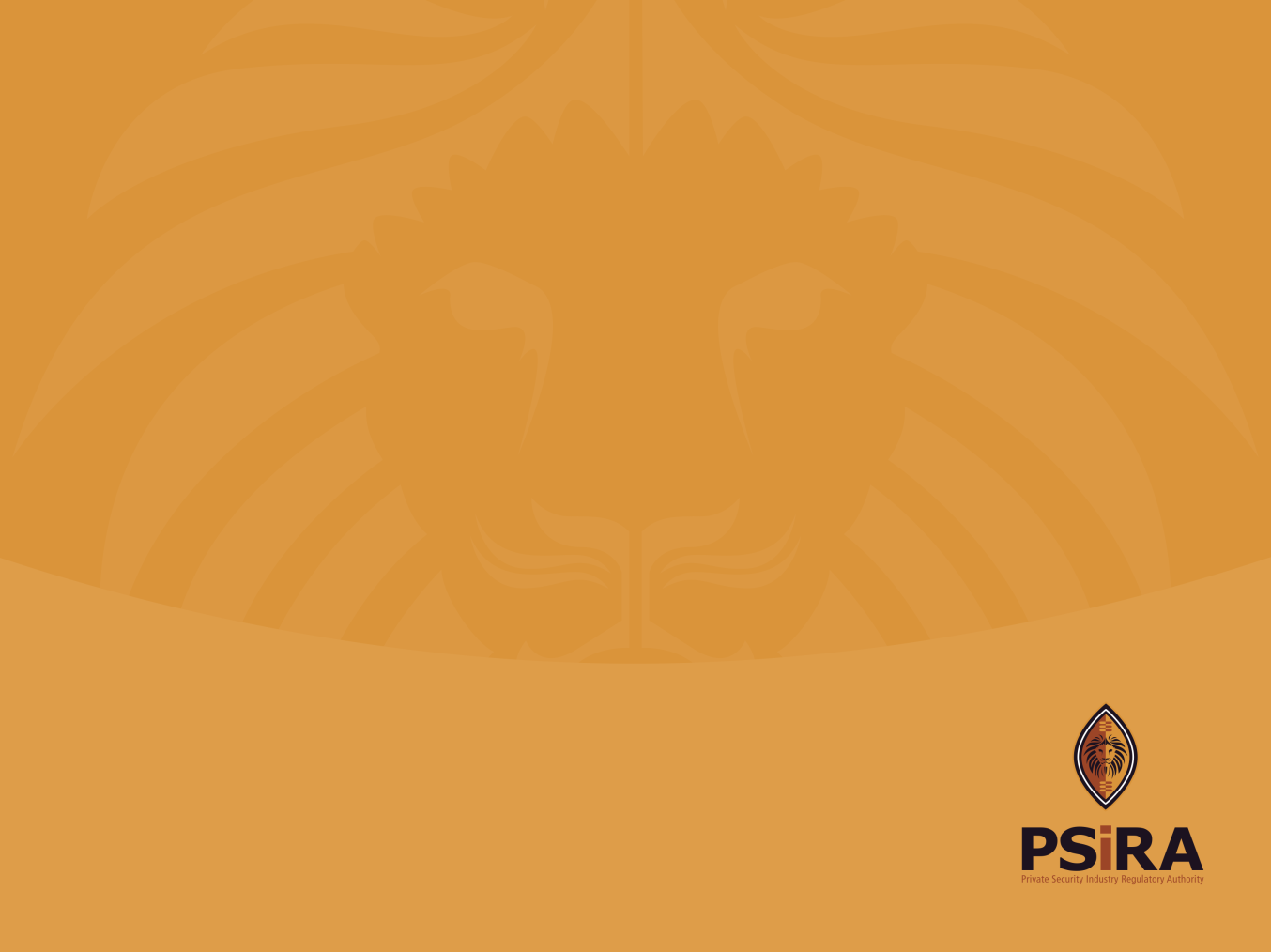 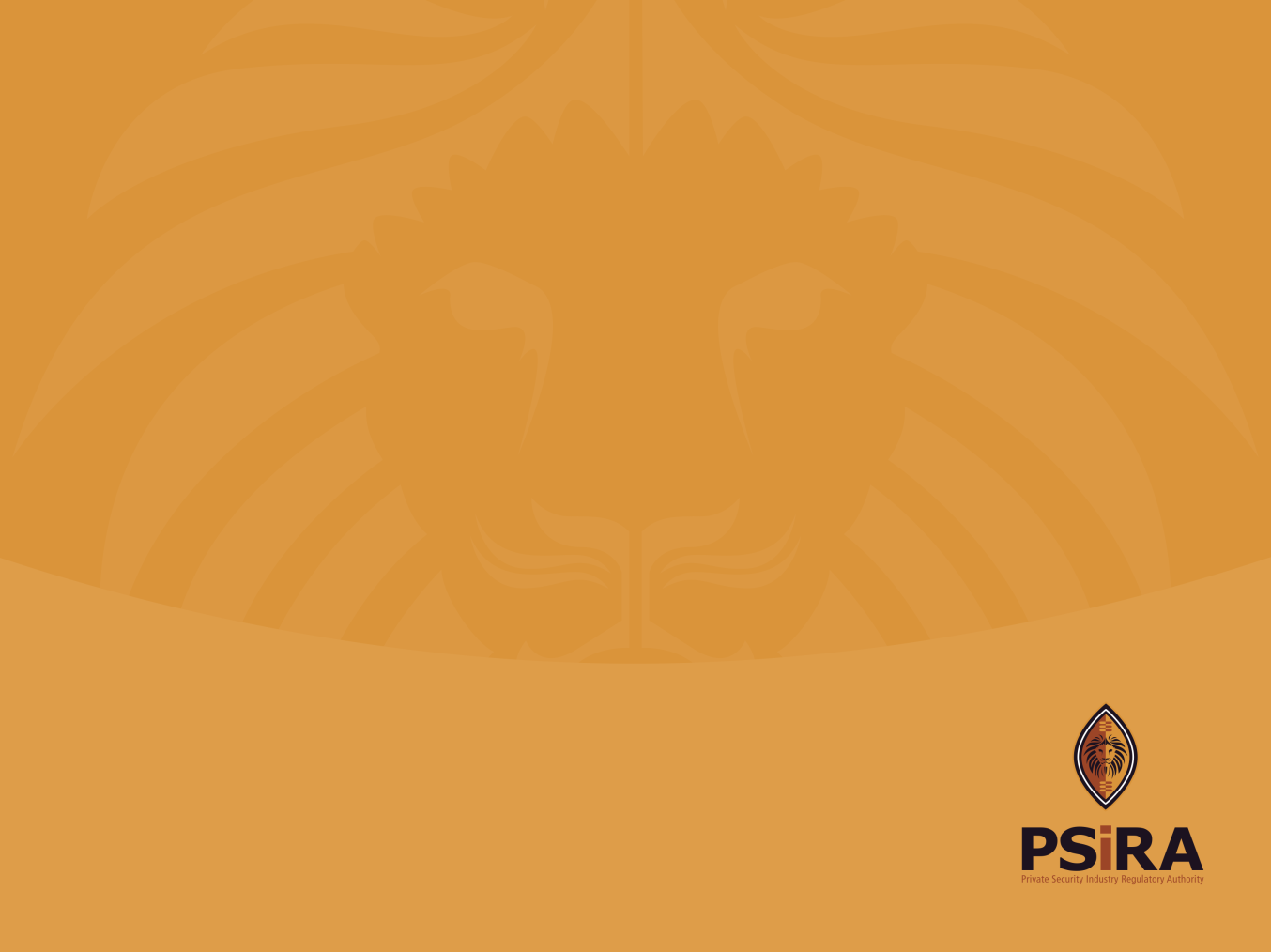 36
FINANCIAL PERFORMANCE
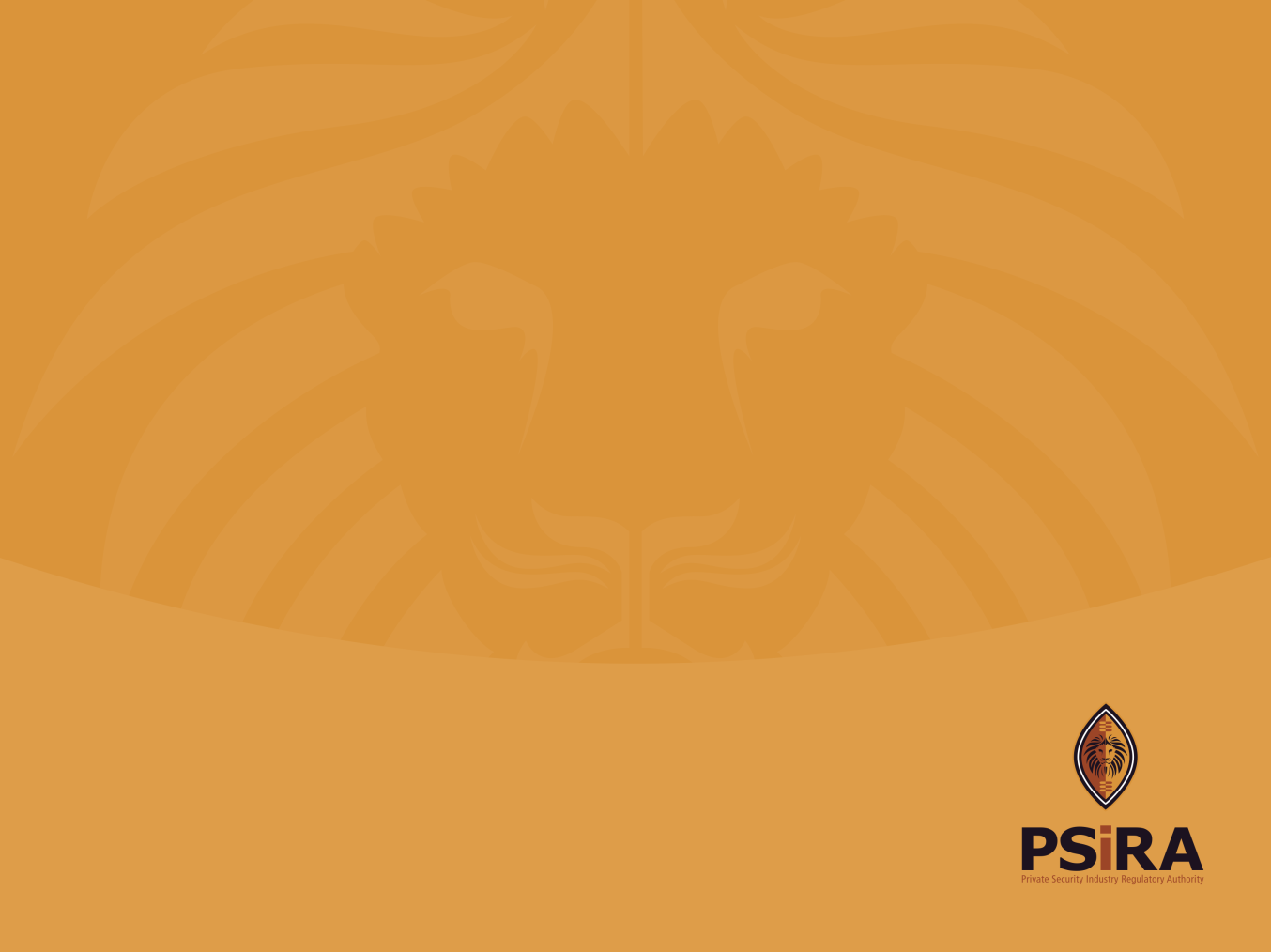 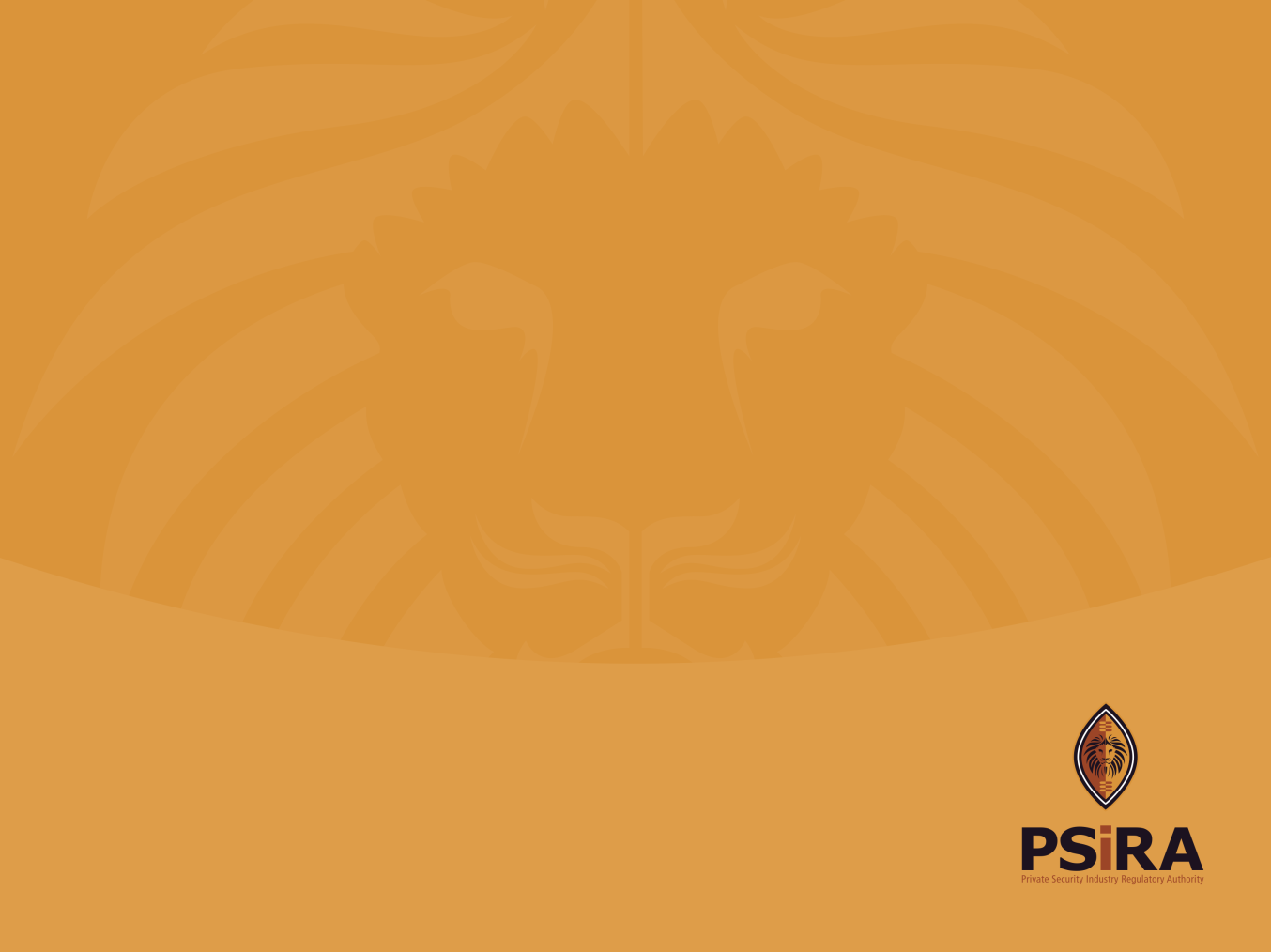 37
FINANCIAL  OVERVIEW
Revenue
The actual revenue is 8% above budget, which equates to the variance of R17.8 million, however the expenditure was more than the revenue hence the deficit of R4 million.  The positive variance under the Registration, Course Reports, Fines and Penalties  assisted the Authority to reduce the deficit to R4 million.

At 8% (R218 mil in 2017) there is a visible (R23 mil) increase in the revenue compared to prior financial year.
 
The biggest revenue source (Annual Fees)  had a negative variance of R1.7 million. The budget was based on the number of Security Officers employed, however it was discovered that some of the Security Officers are employed by more than 2 Security Business.
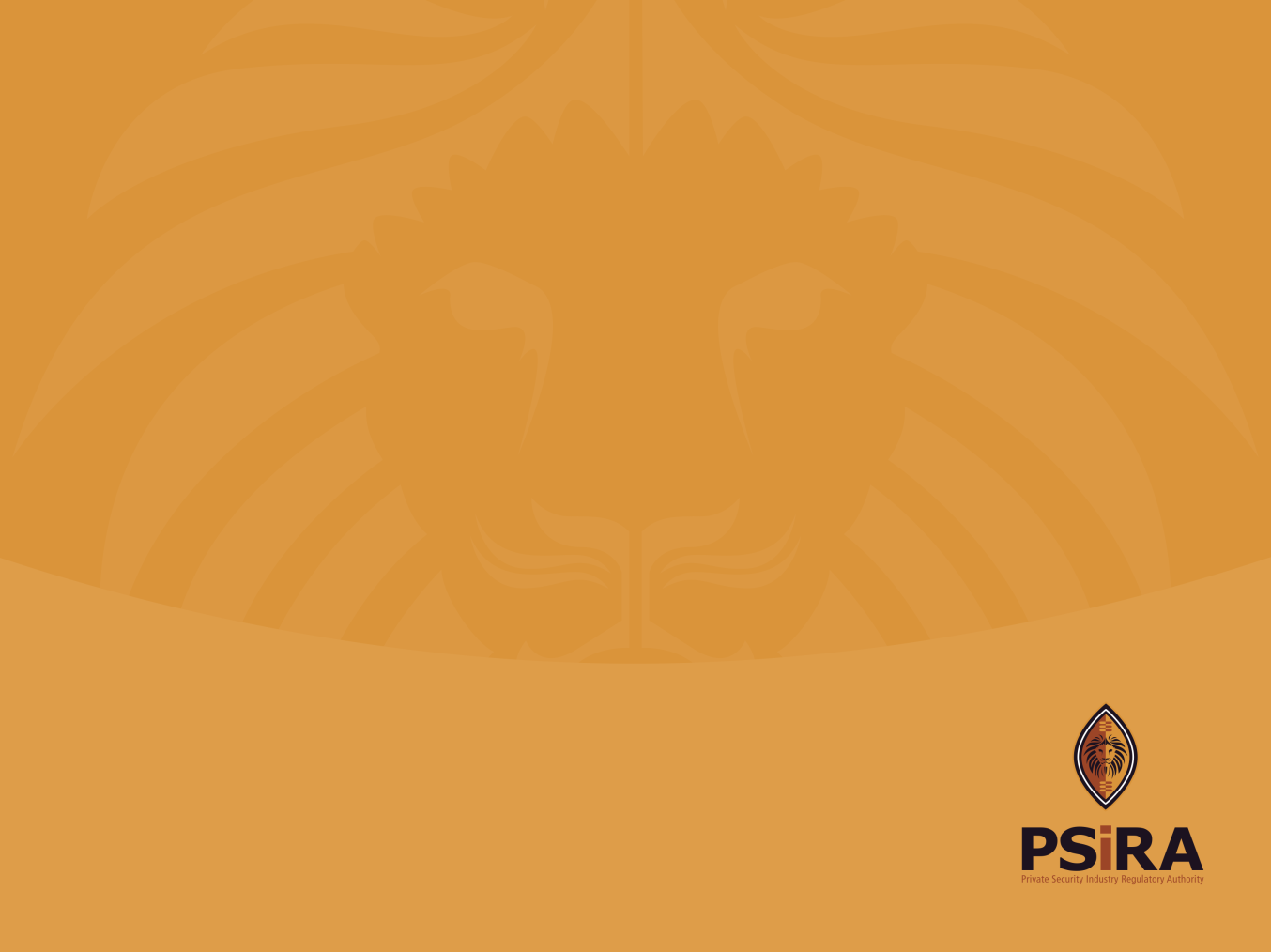 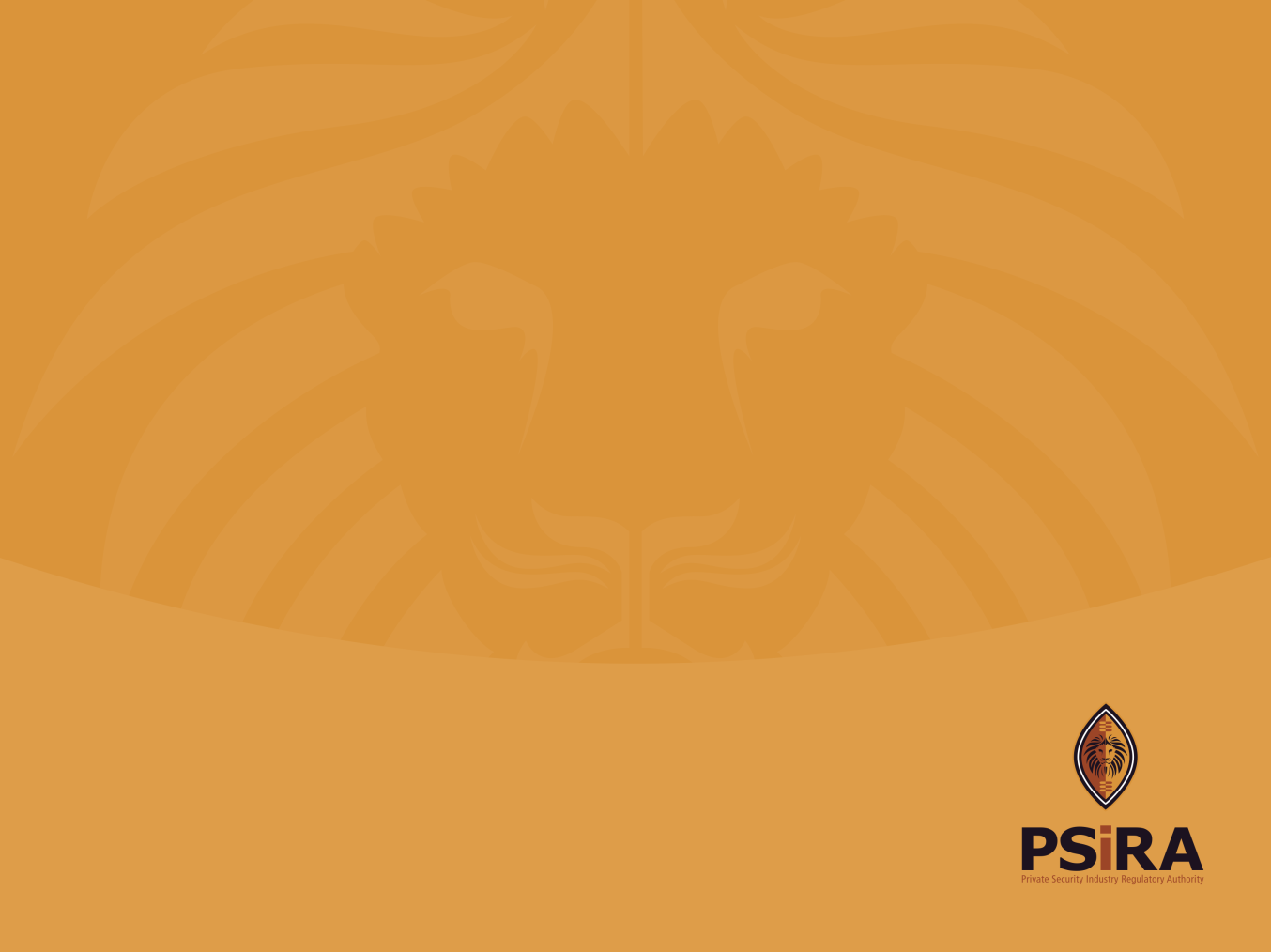 38
FINANCIAL  OVERVIEW: Expenditure
The total expenditure to date amounts to R244 million and the main expenditure variances are from the following items.  
Staff Cost 3% below budget
The provision for leave pay and the leave policy was amended to ensure alignment with the budget. 
Postage and courier 18% below budget
This is mainly due to cost savings in the overnight courier services. 
Bank Charges 93% above budget
An increase in cash deposits due to renewal of certificates.
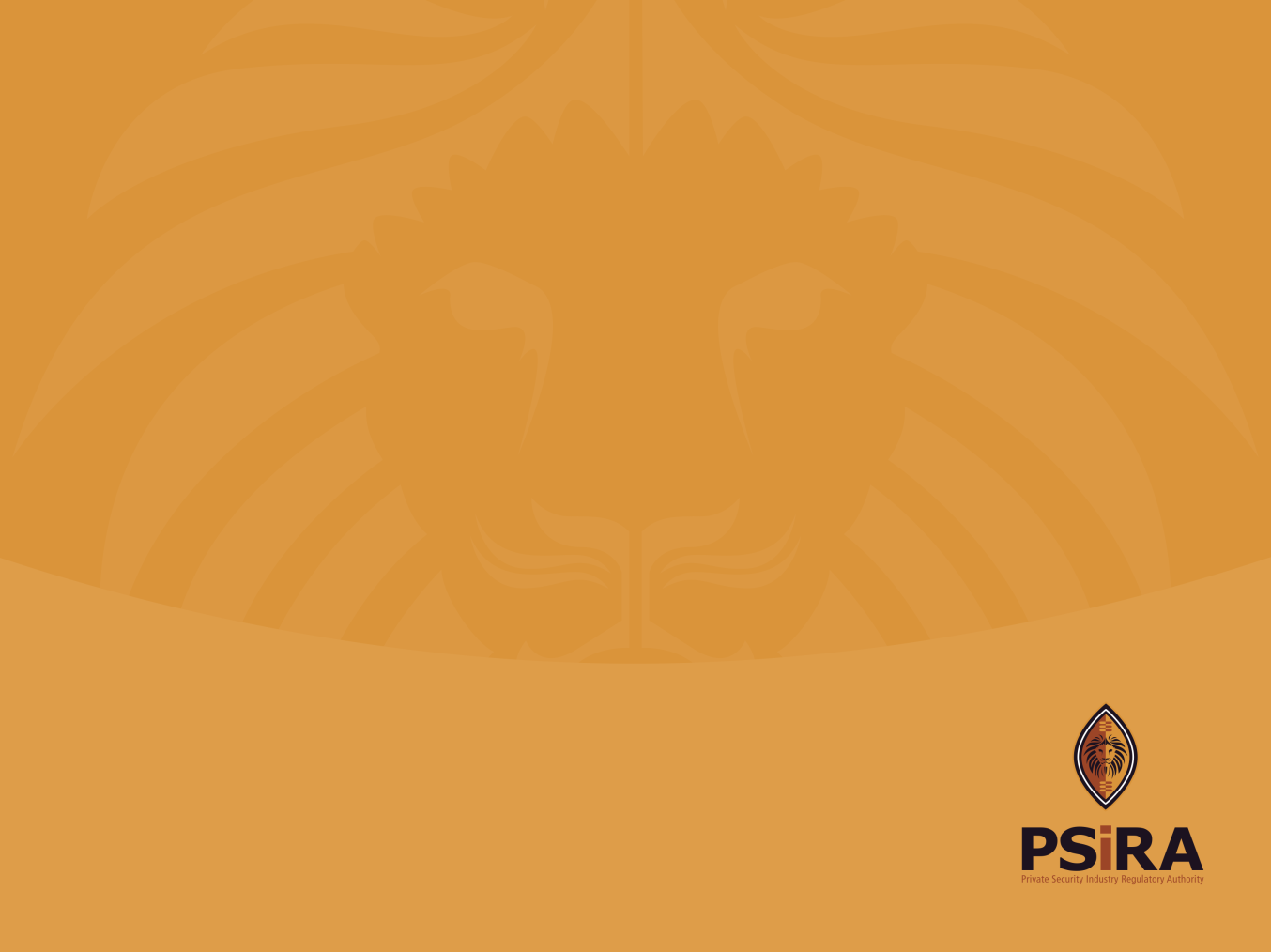 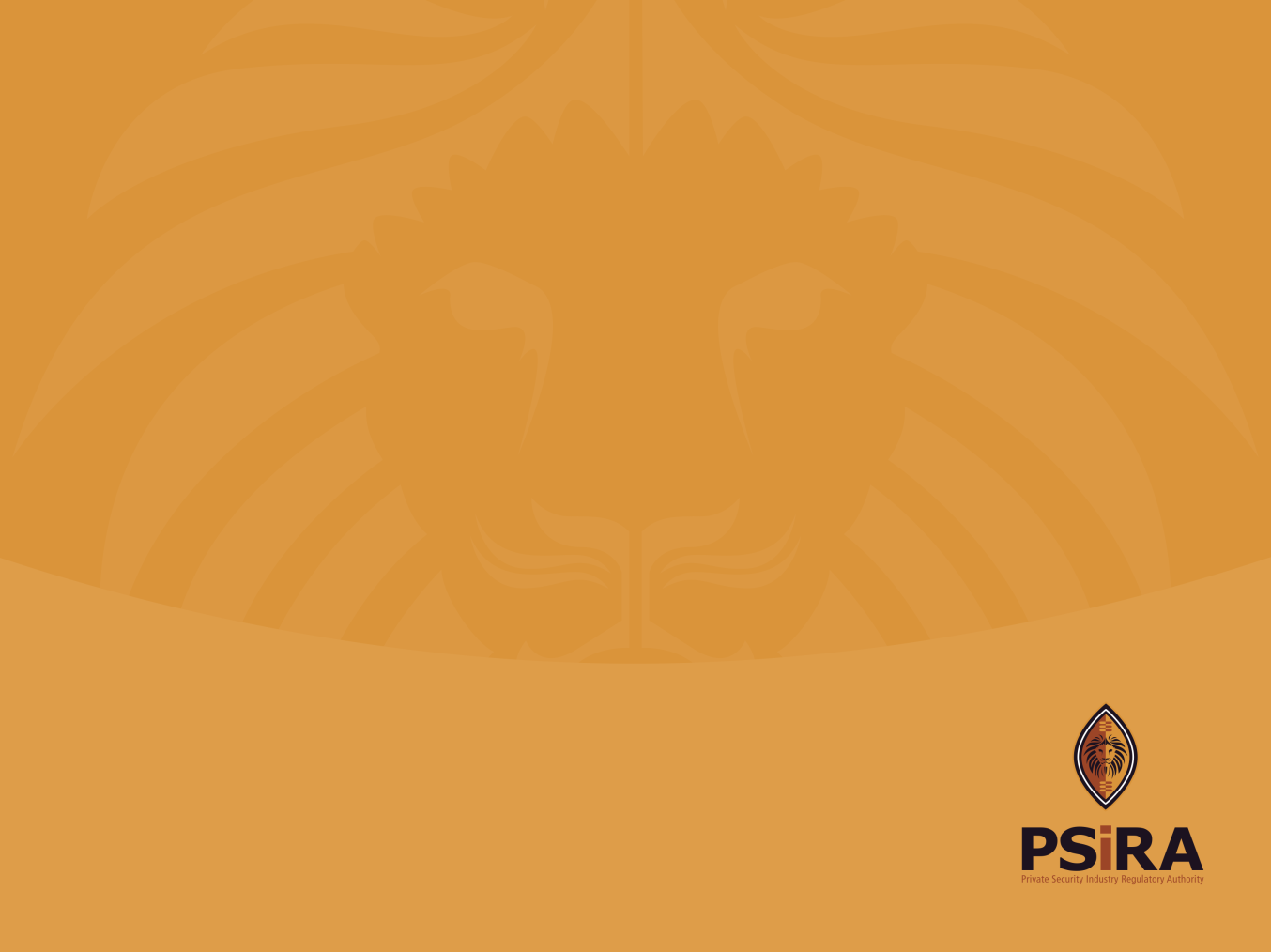 39
FINANCIAL  OVERVIEW: Expenditure cont.….
Travel and accommodation 24% above budget
Seminars, conferences and venue hire 17% above budget
Consultancy 5% above budget  
Increased number of consultation sessions and travelling  in respect of transformation. 
Fingerprints 22% above budget
This is due to the increase in newly registered Security Officers which was evident in the increase in Registration Fees by 30%. 
Audit Fees 18% above budget 
Interim Audit covering 9 months of the financial year was conducted in Quarter 4.
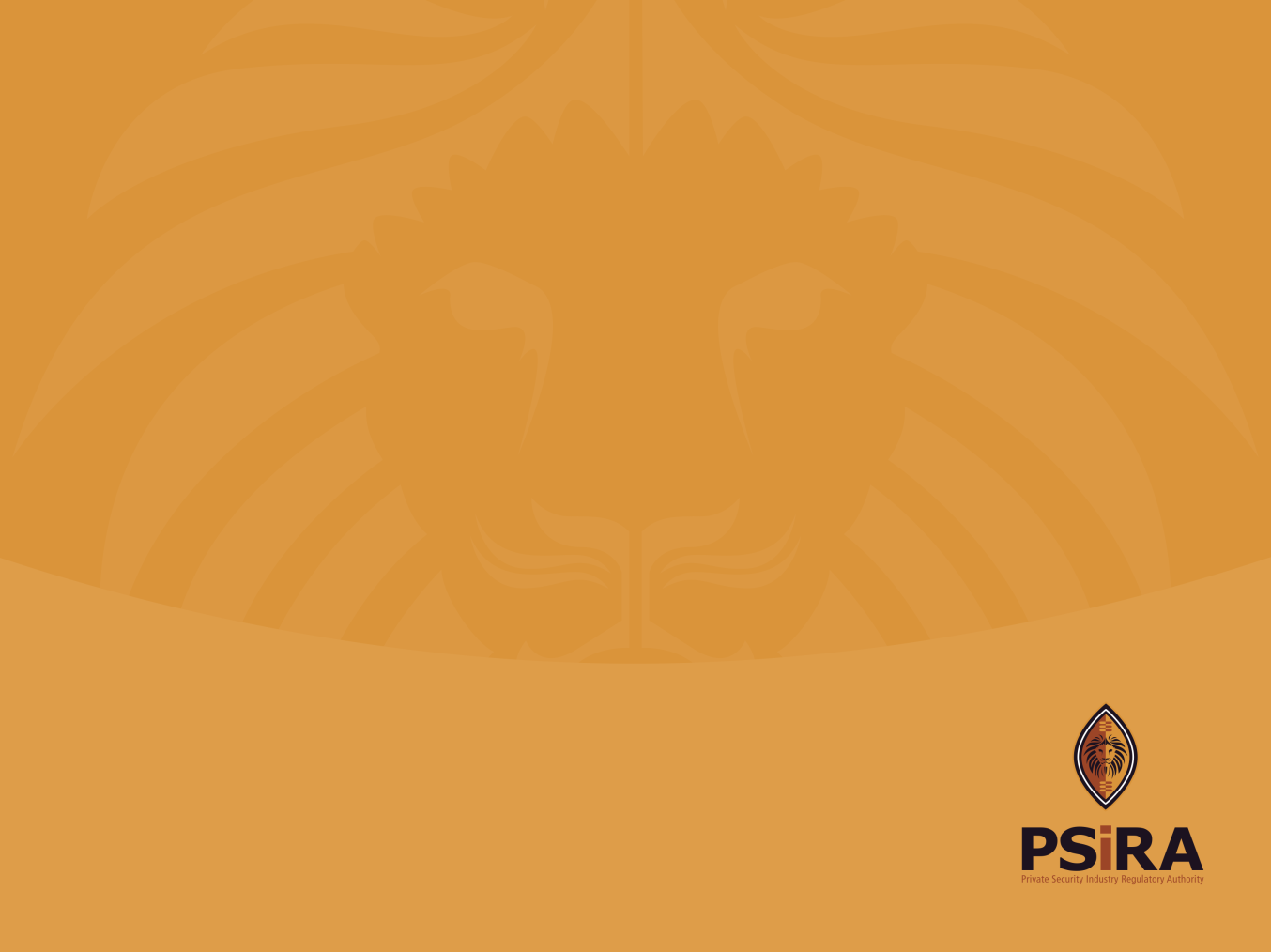 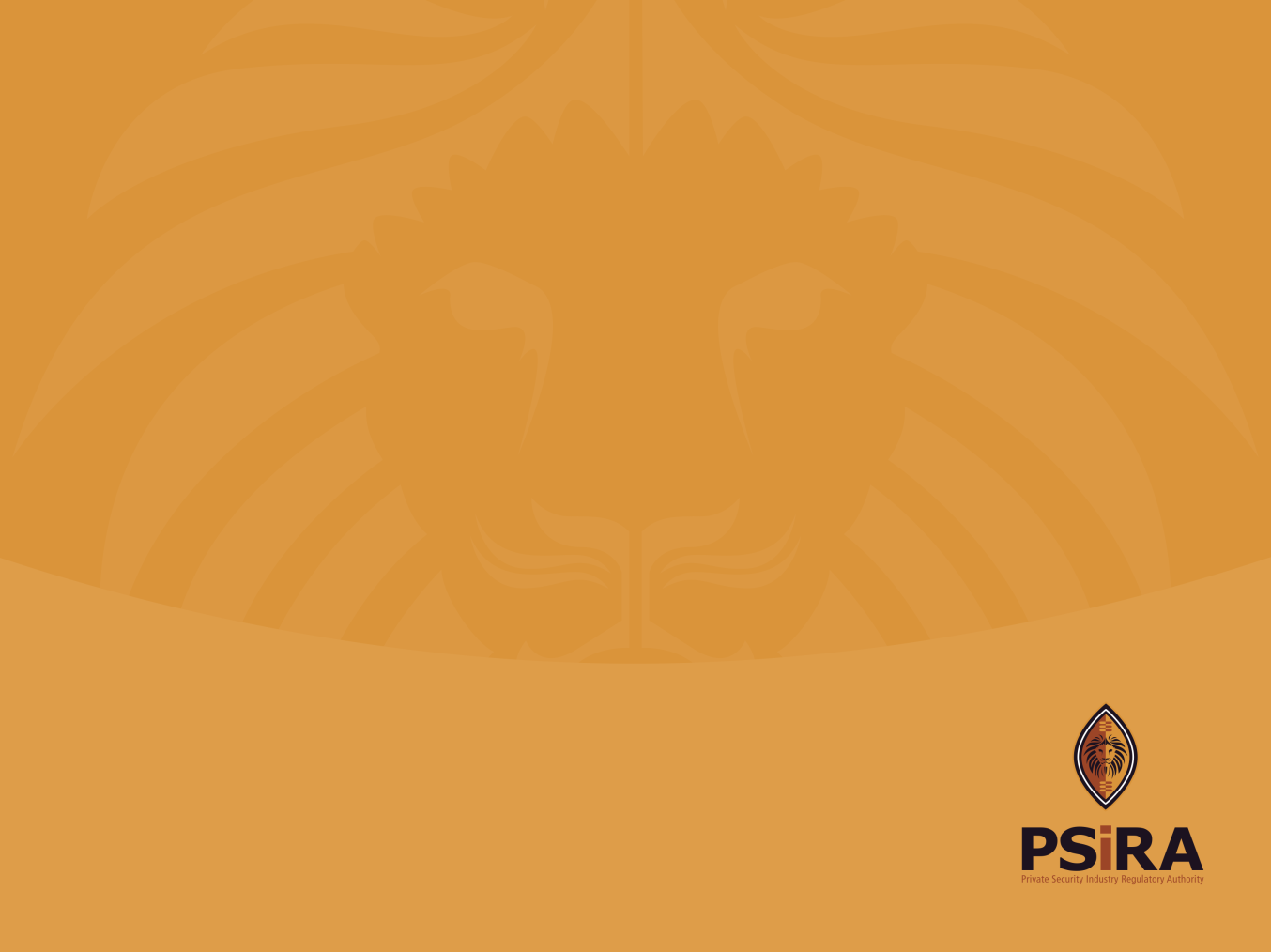 40
FINANCIAL POSITION
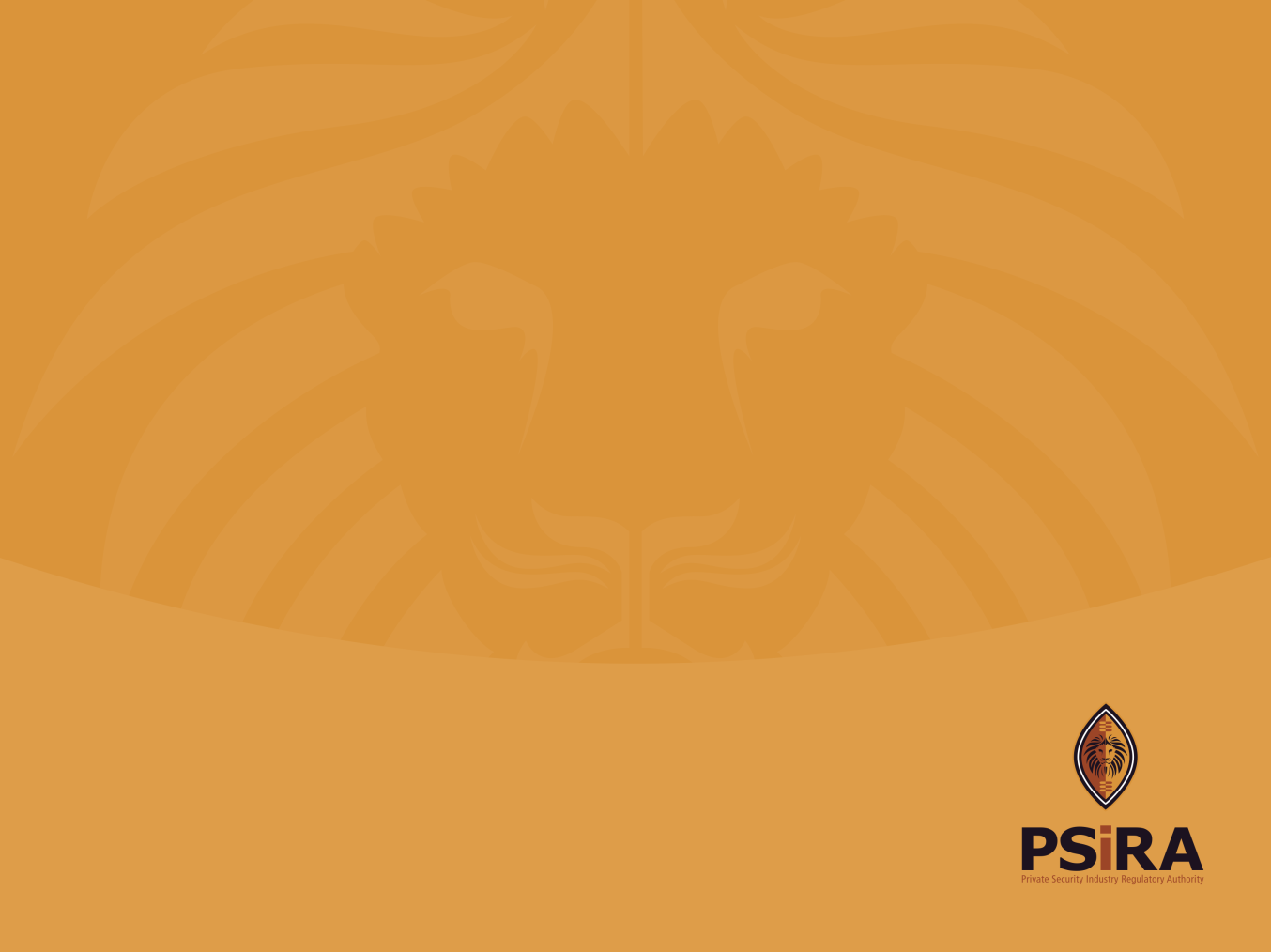 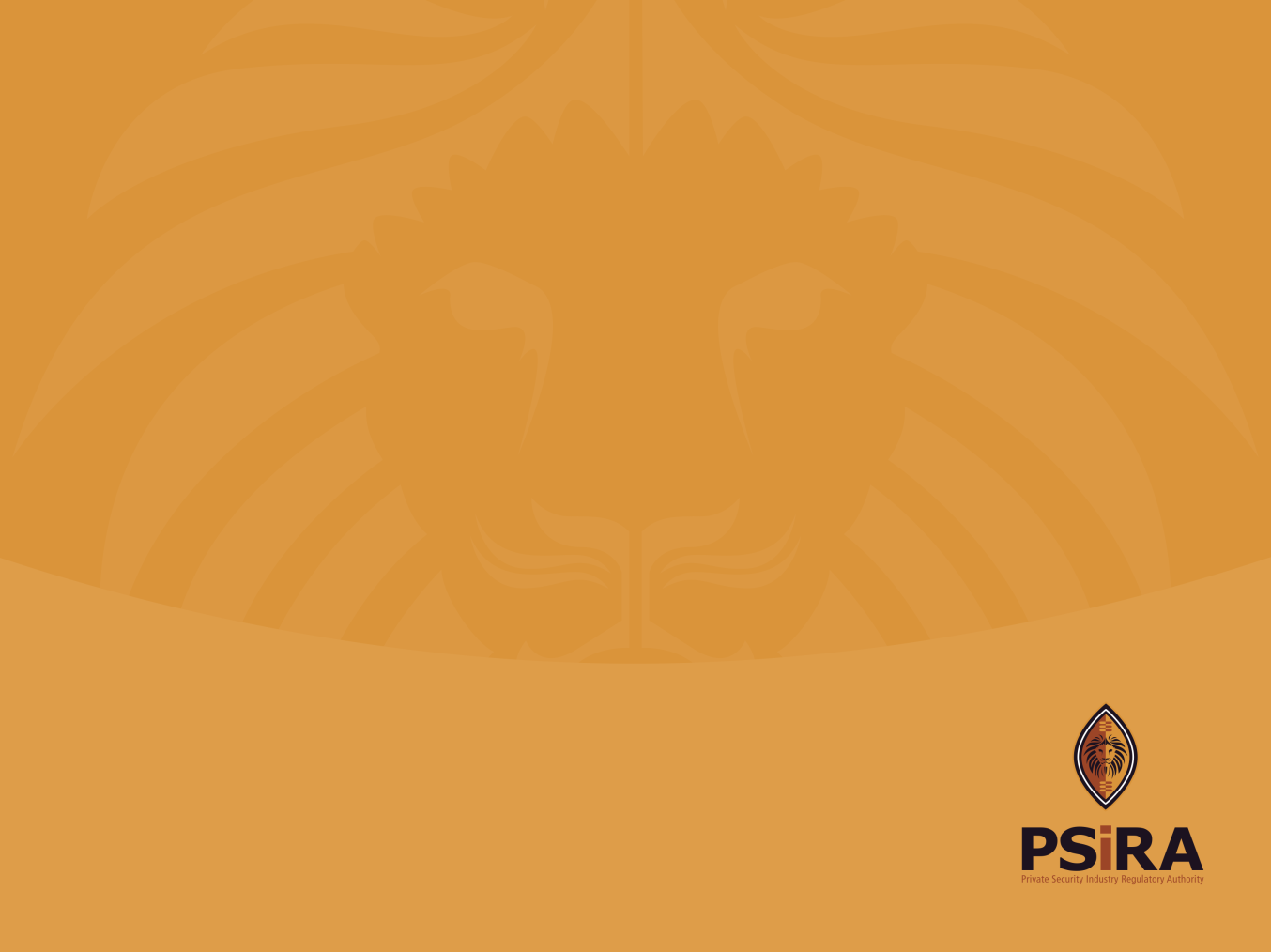 41
RATIO ANALYSIS
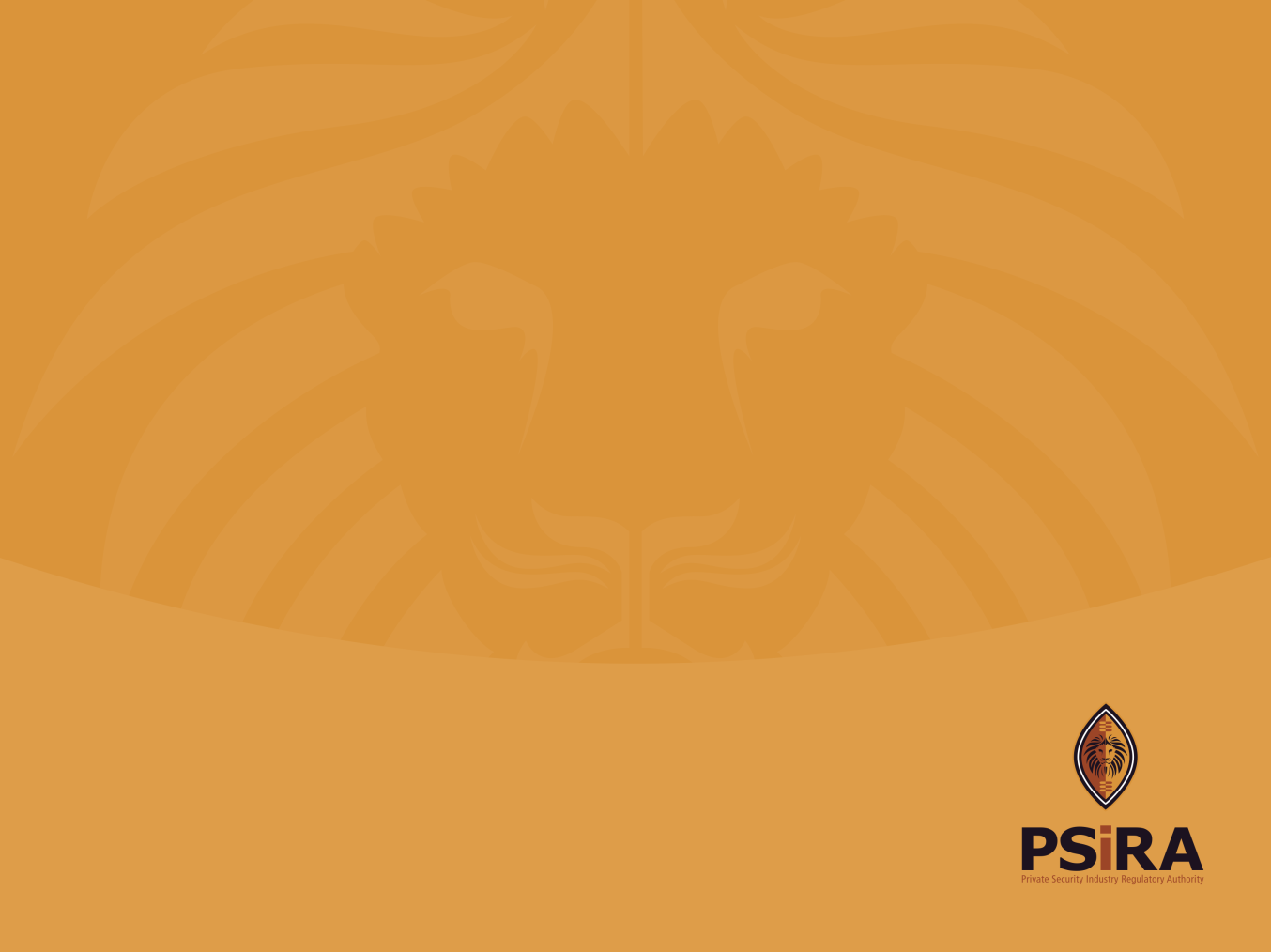 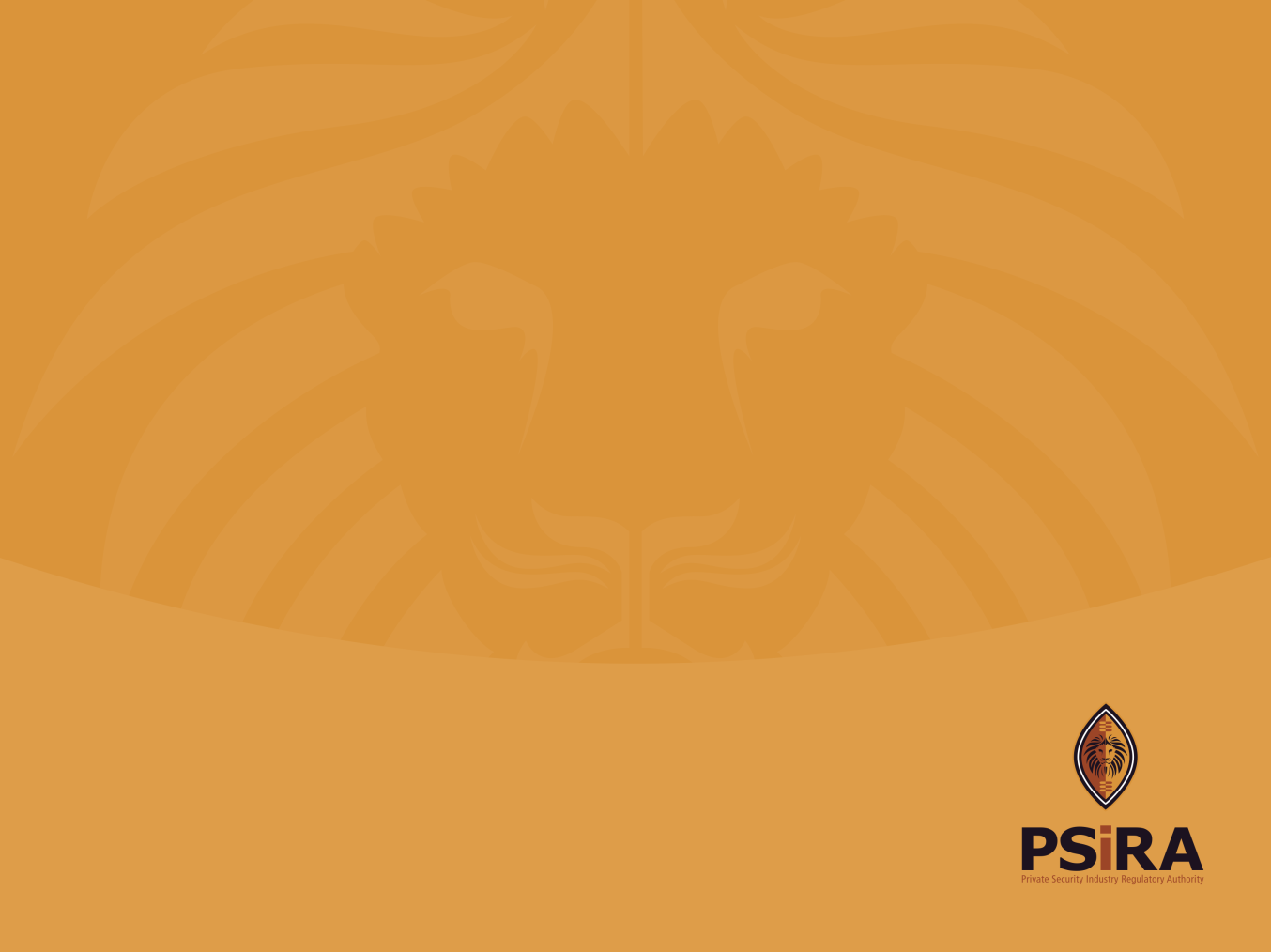 42
FINANCIAL  OVERVIEW
RATIOS 
 Debt Ratio
The debt ratio indicates how the entity's funds its operations and its ability to pay off its liabilities. The Authority's liabilities amounts to 86% of total assets: - this means that the 86% of the Authority’s operations are funded through debt and the entity will be able to pay off its liabilities as they become due.

2.   Equity Ratio
PSiRA ratio is 14%. This means 14% of the Authority’s operations is funded through equity which is mainly accumulated profits from prior financial year. 

3.   Working Capital Ratio
The entity ratio is 0.91% which indicates that PSiRA is unable to pay off the total current liabilities using total current assets. This means that for every R1 of current liabilities there is R0.91 of current assets to pay it off.
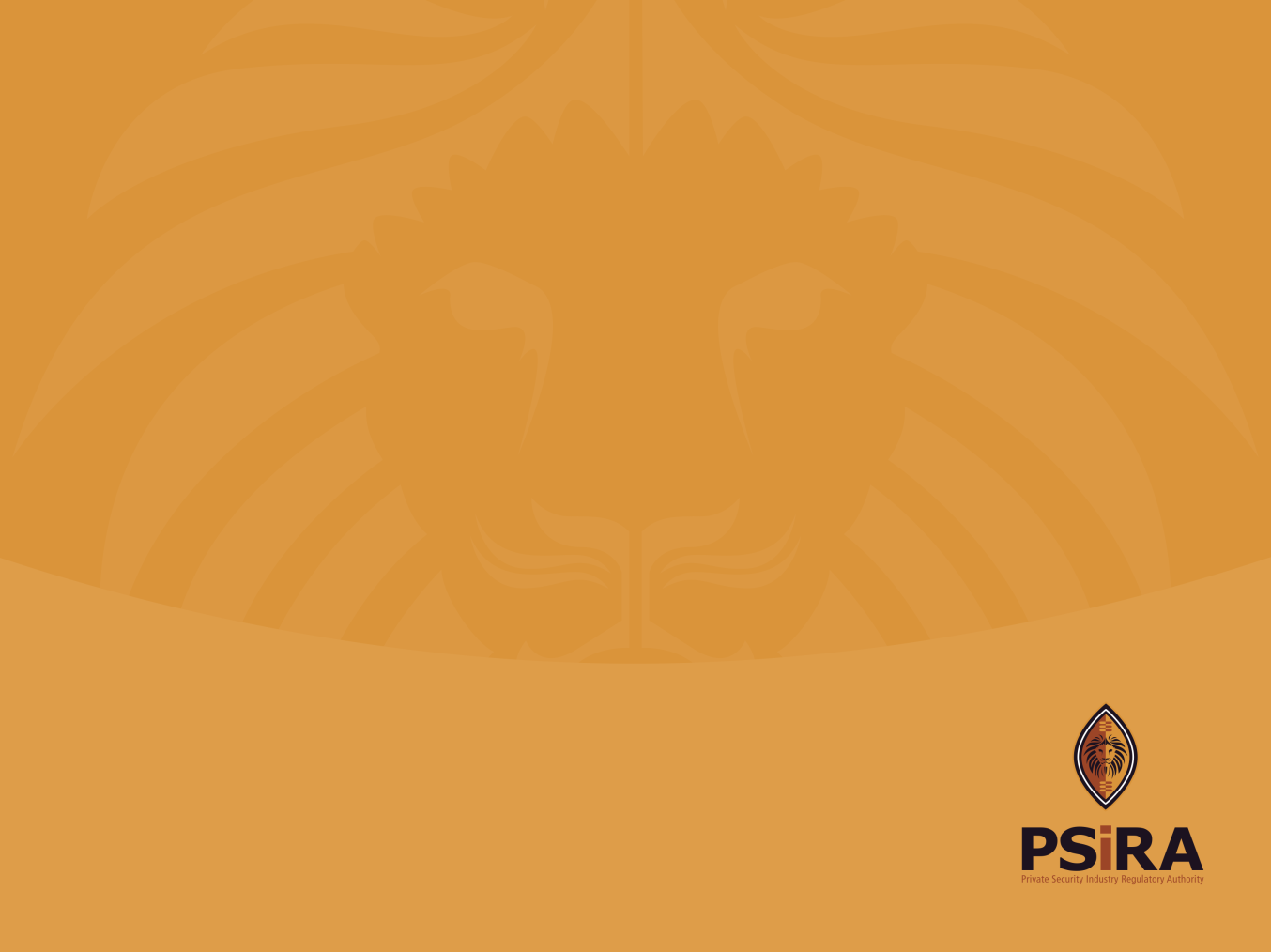 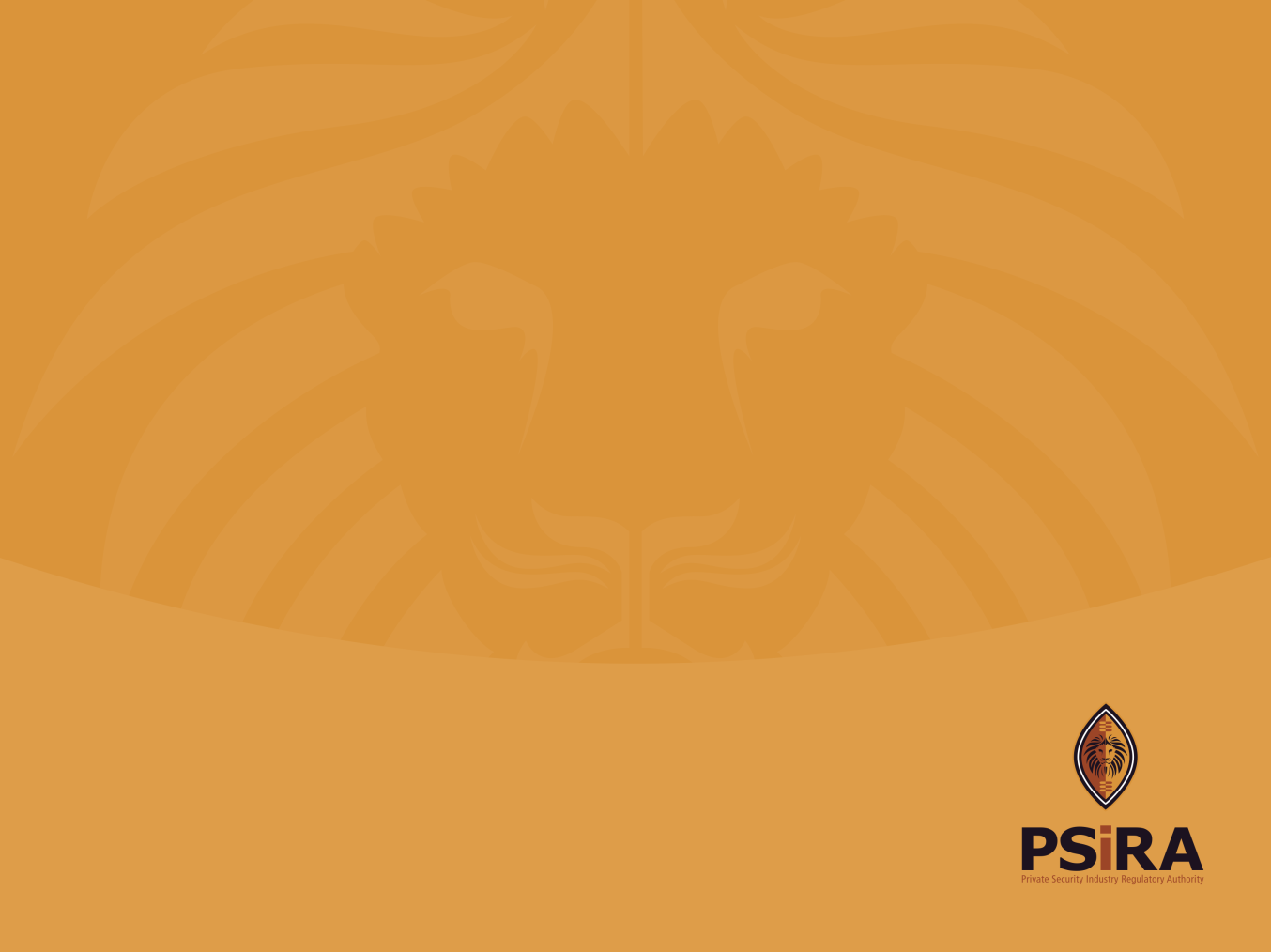 43
FINANCIAL  OVERVIEW
RATIOS 

Debt Collection Days
The entity currently takes 106 days to collect debts, however debtors collection strategy is being deployed to enhance collection. 
 
5.   Staff Costs Ratio
The ratio indicates that staff costs are 58% compared to total expenditure. As PSiRA is a service delivery organization the authority aims to capacitate its core business (Law enforcement) to improve inspector/security ratio  of 1: 120.
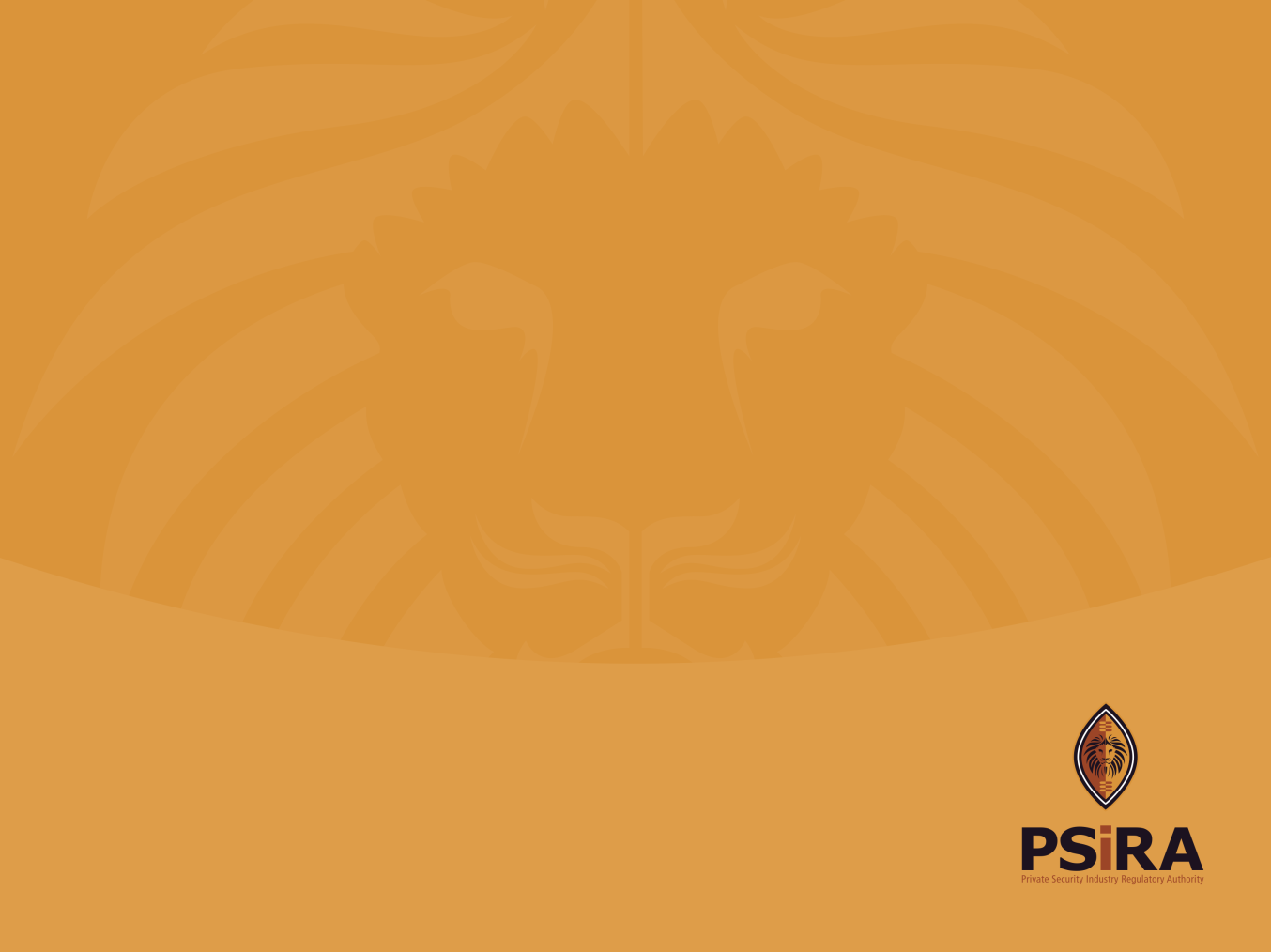 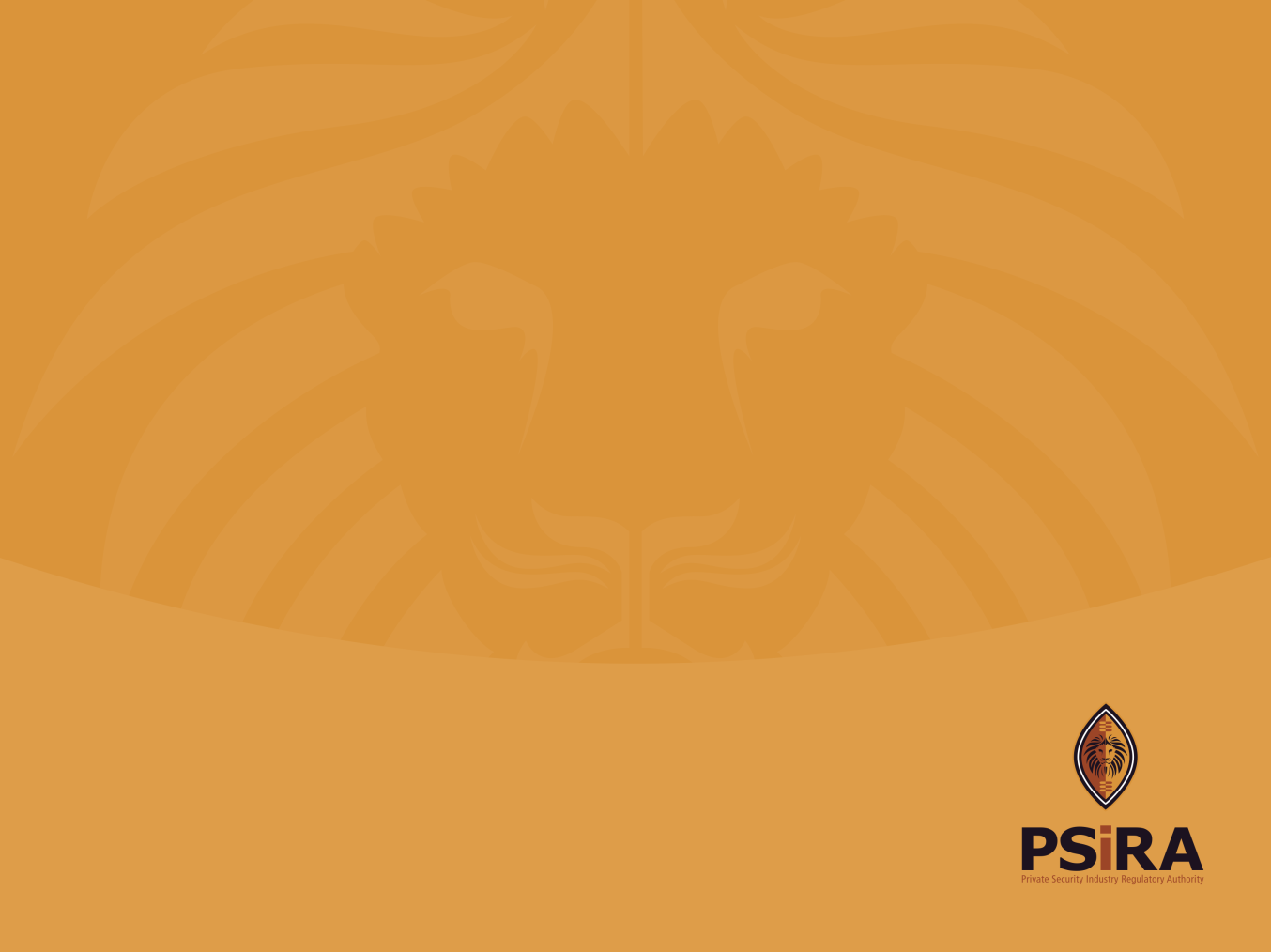 44
Conclusion
The current Q4 performance against pre-determined objectives is at 77%. A higher annual performance of 82% is however anticipated.
Management with the Council is confident that the entity  will achieve an unqualified audit opinion. PSiRA has implemented and intensified its internal controls, to improve the control environment. 
The entity is also in the process of addressing its financial sustainability by reviewing its current funding model.
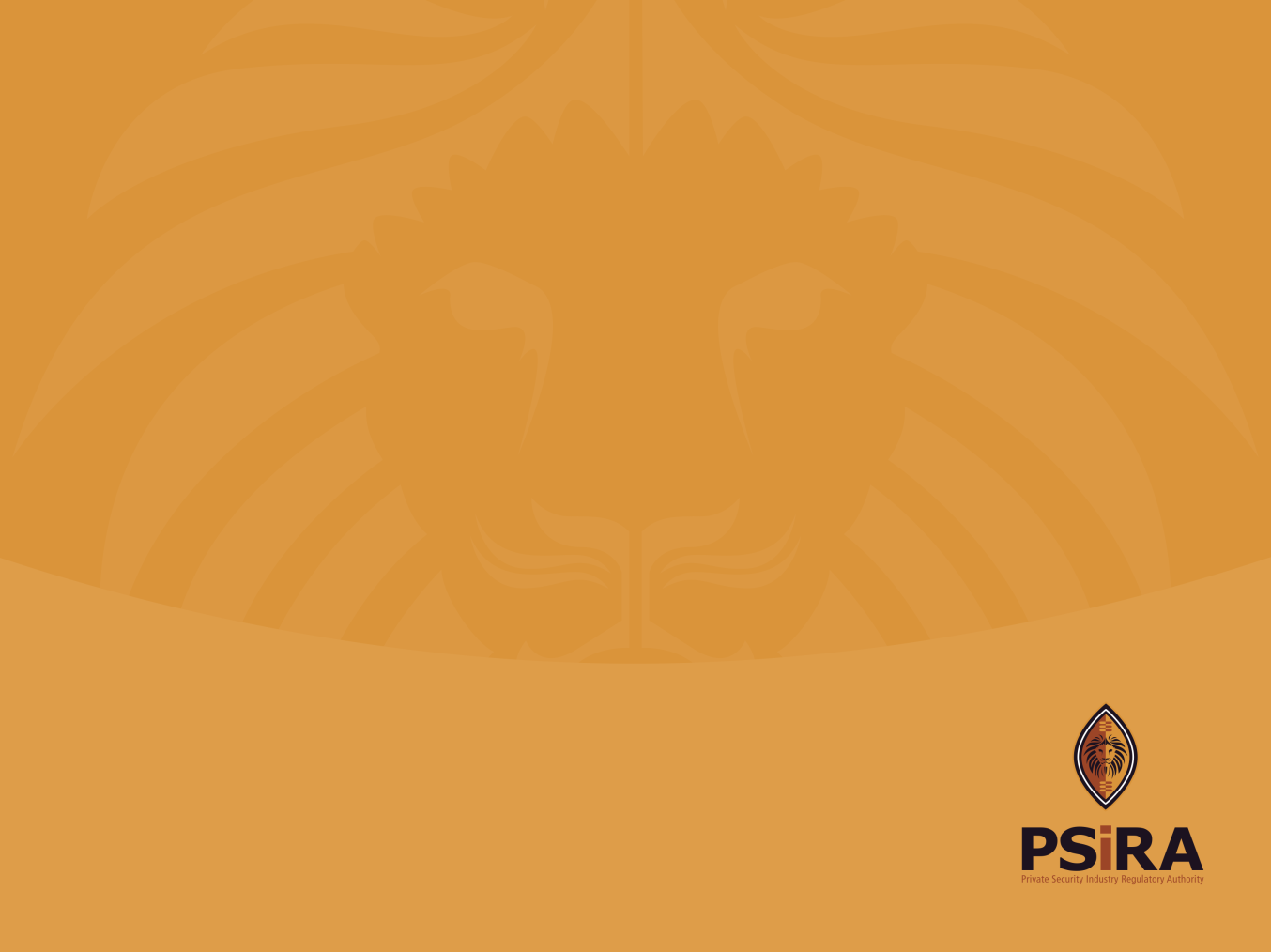 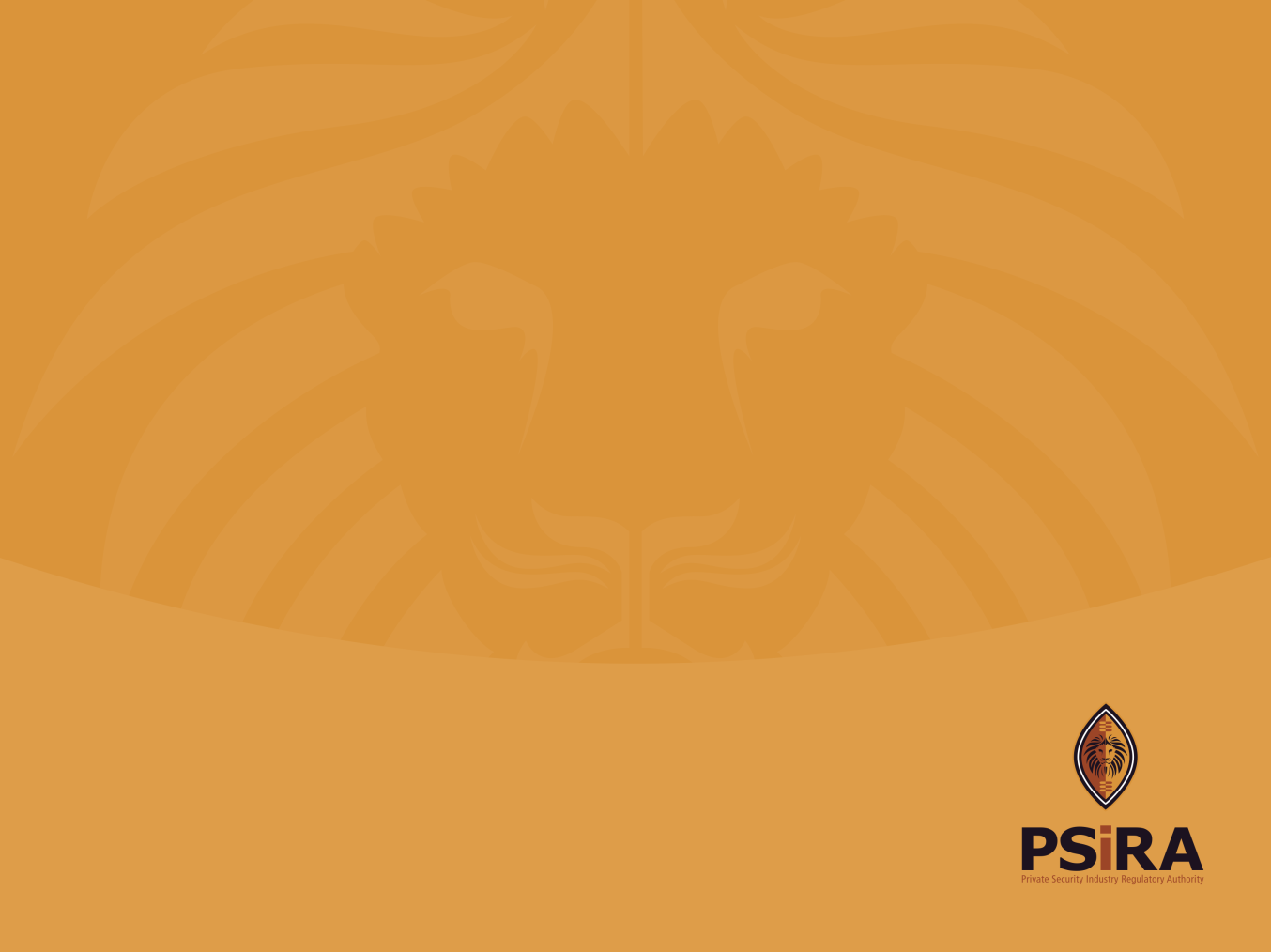 45
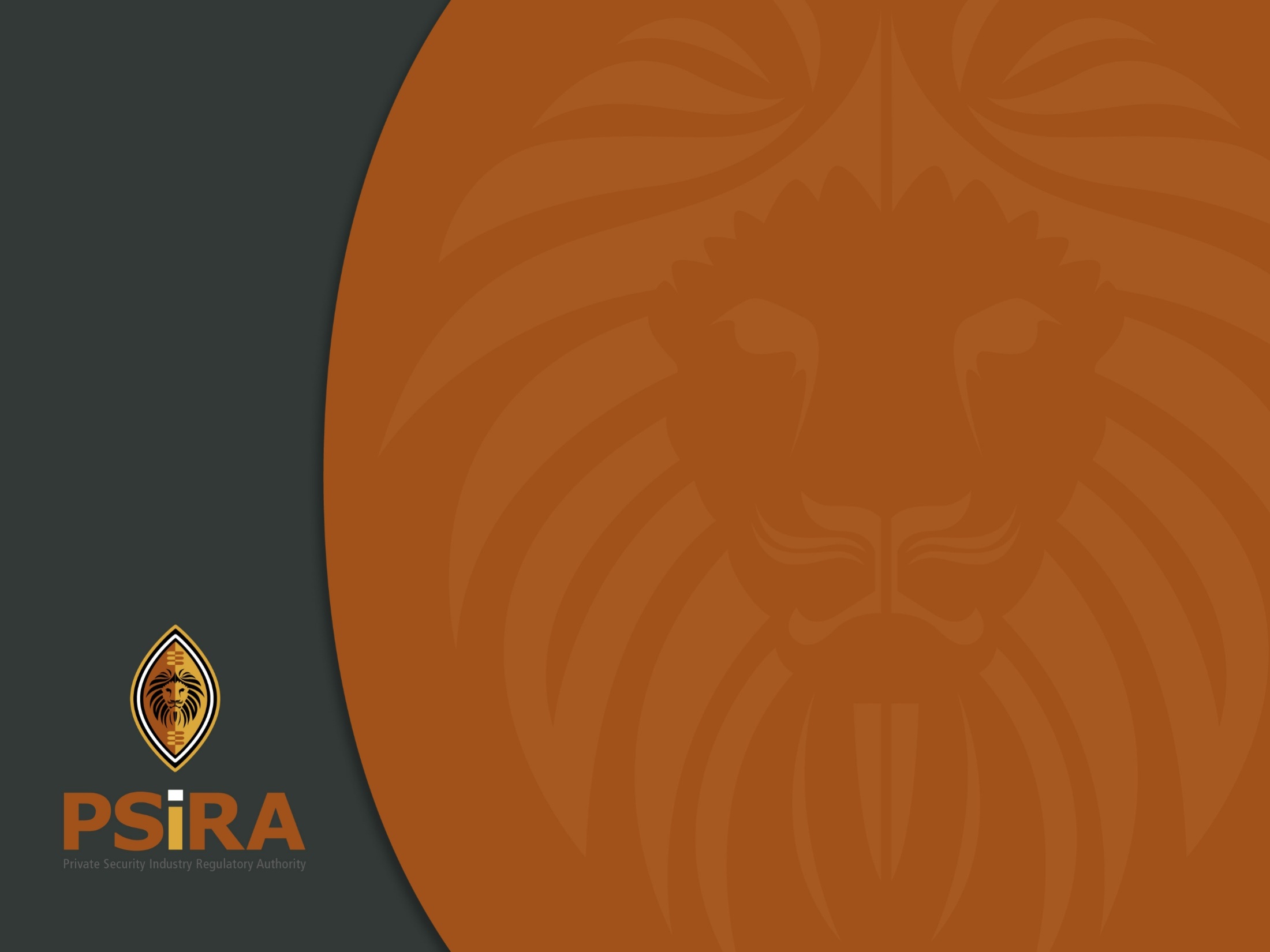 Thank you